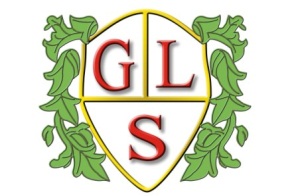 To our class of 2019………
Thanks for the memories…….
DEAN
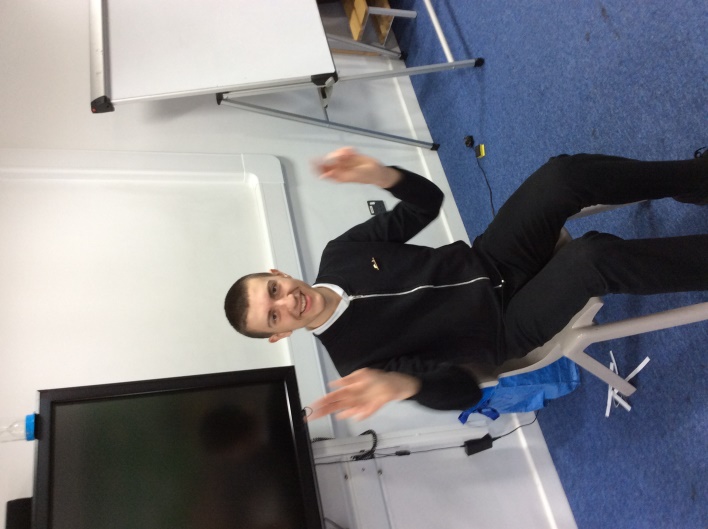 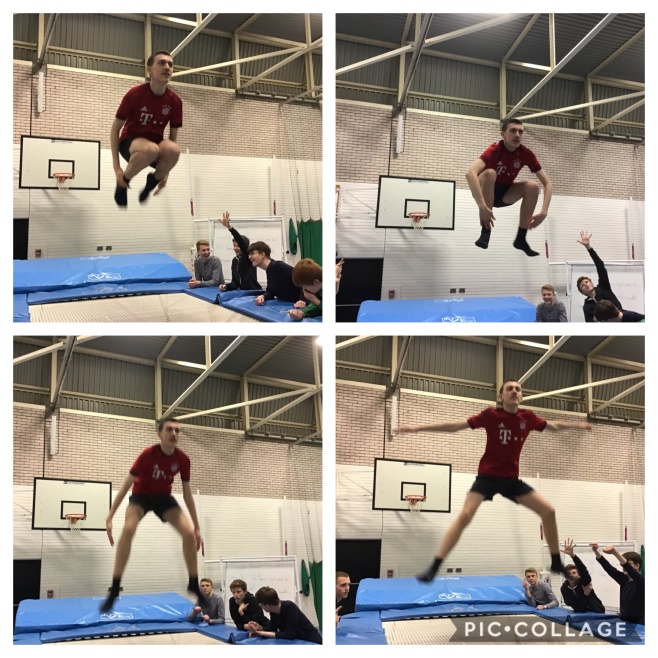 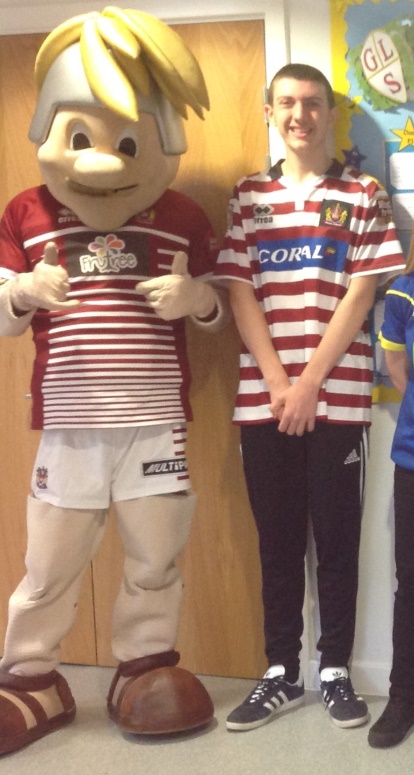 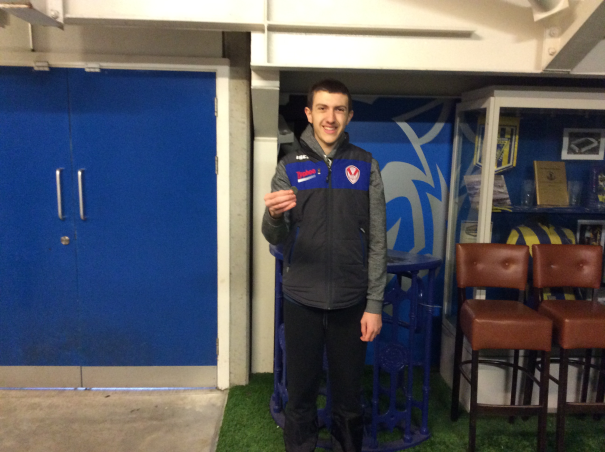 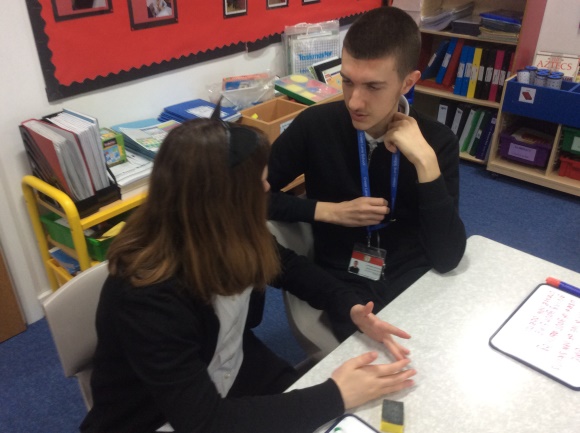 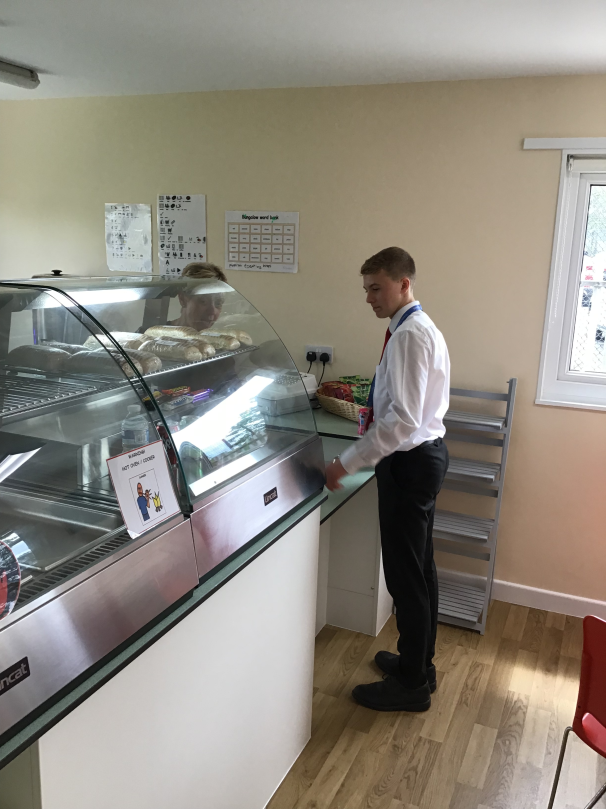 Louis
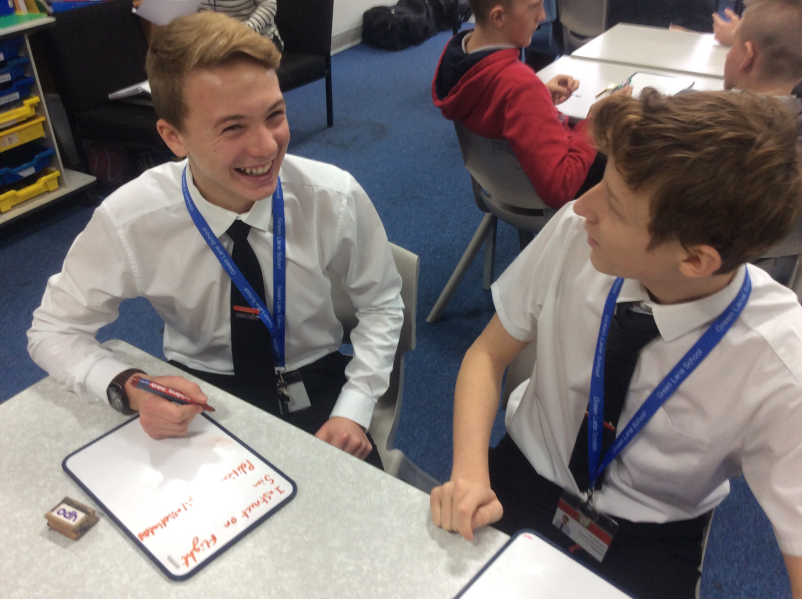 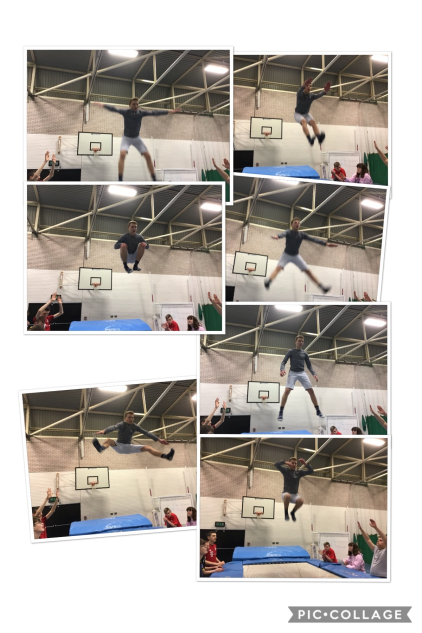 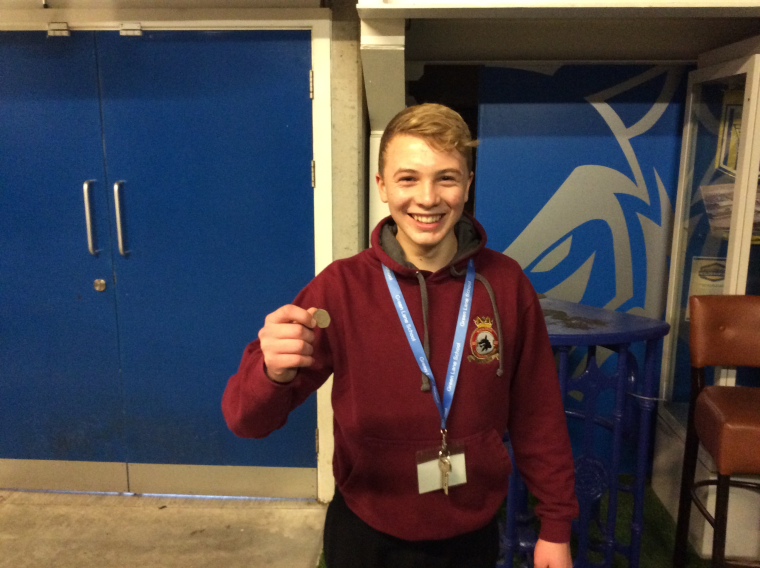 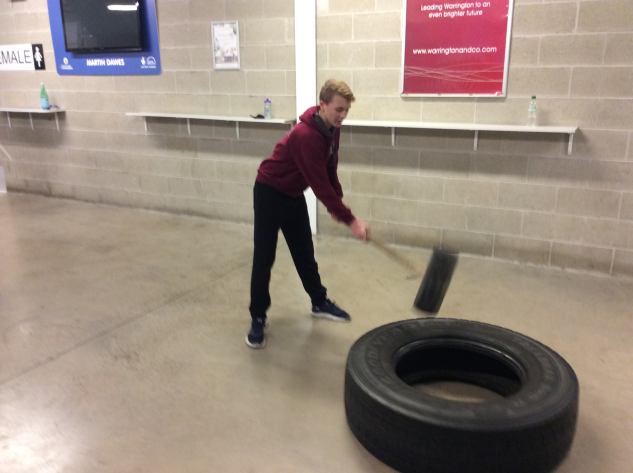 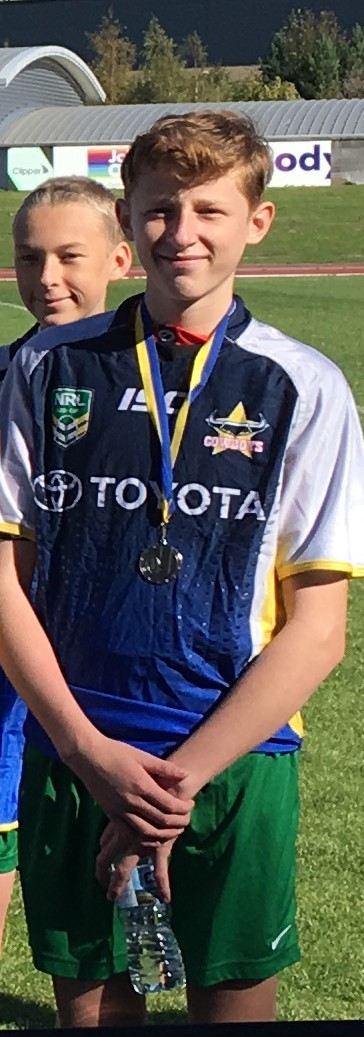 Ryan
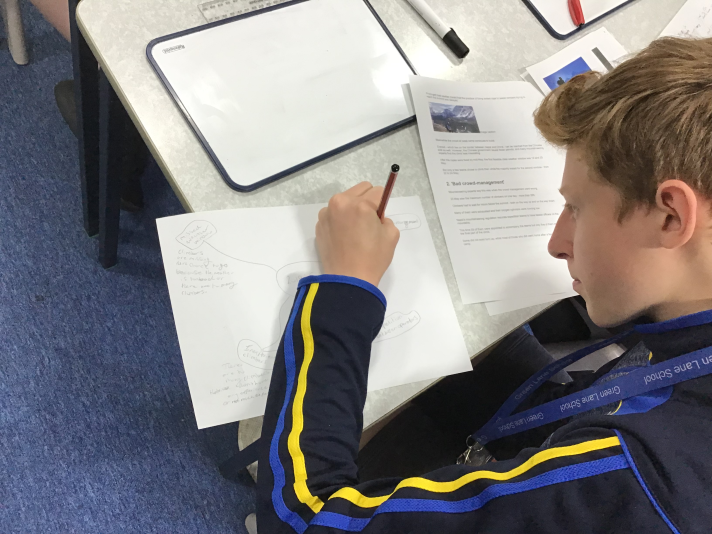 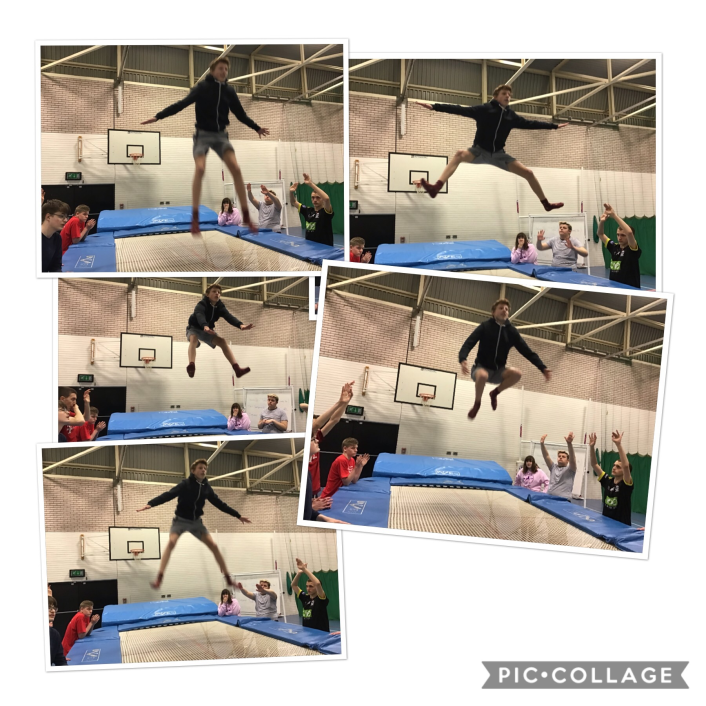 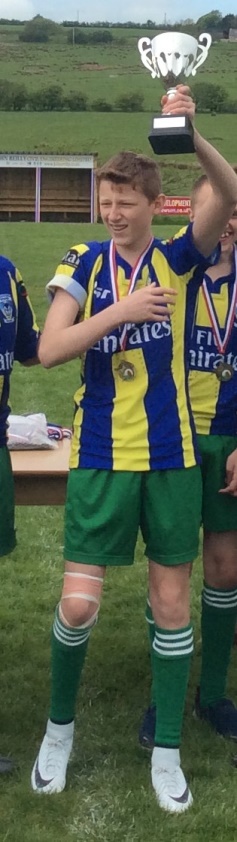 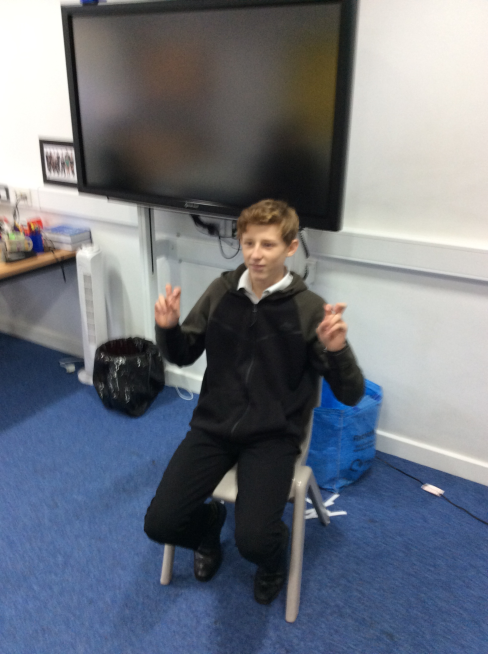 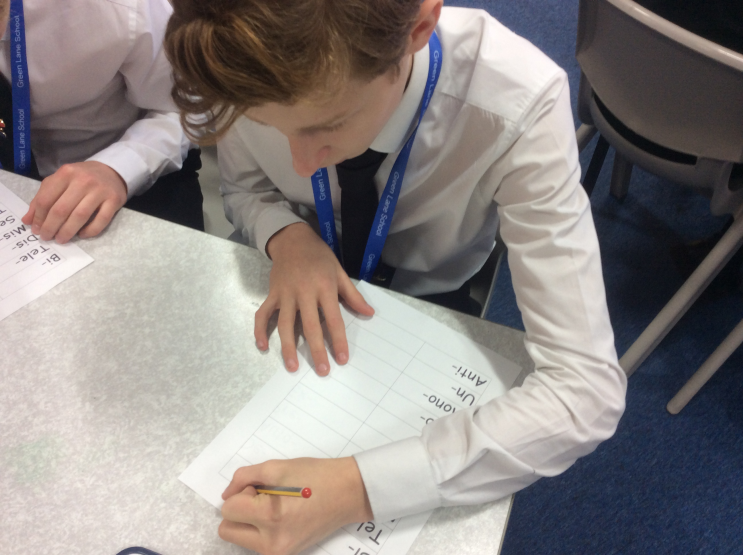 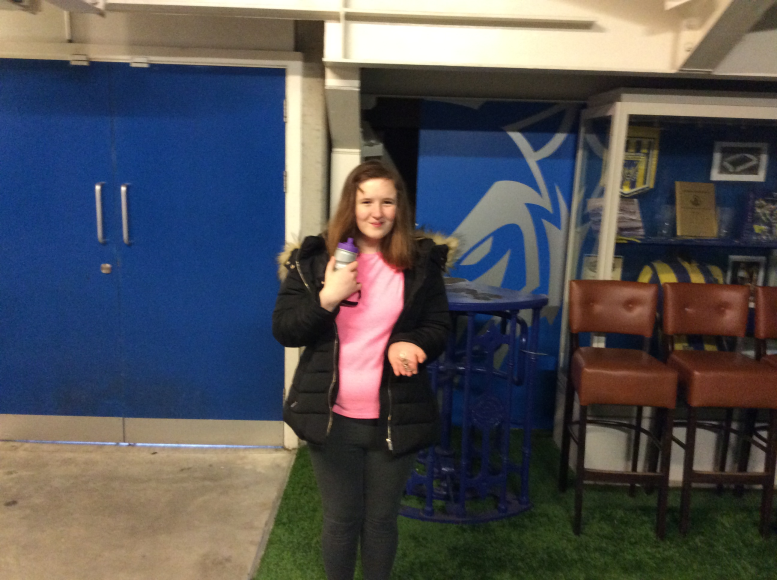 Sophie
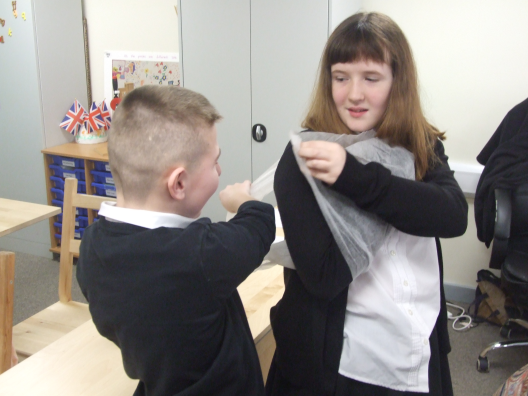 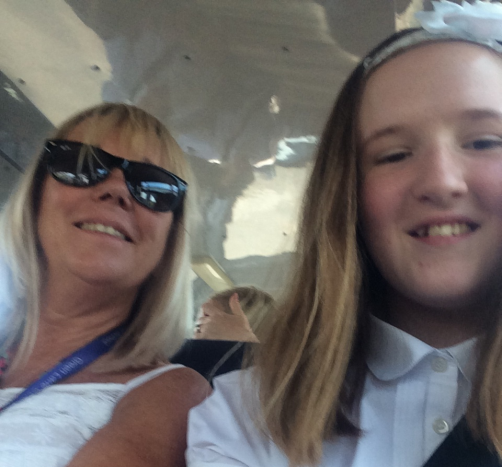 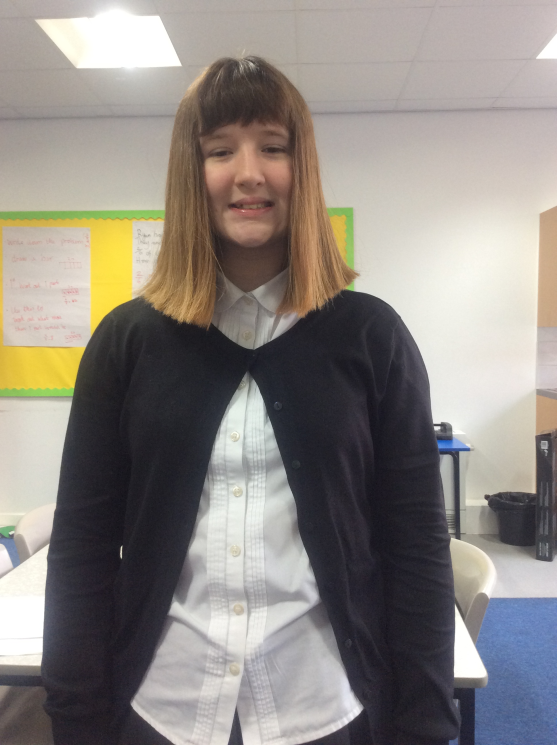 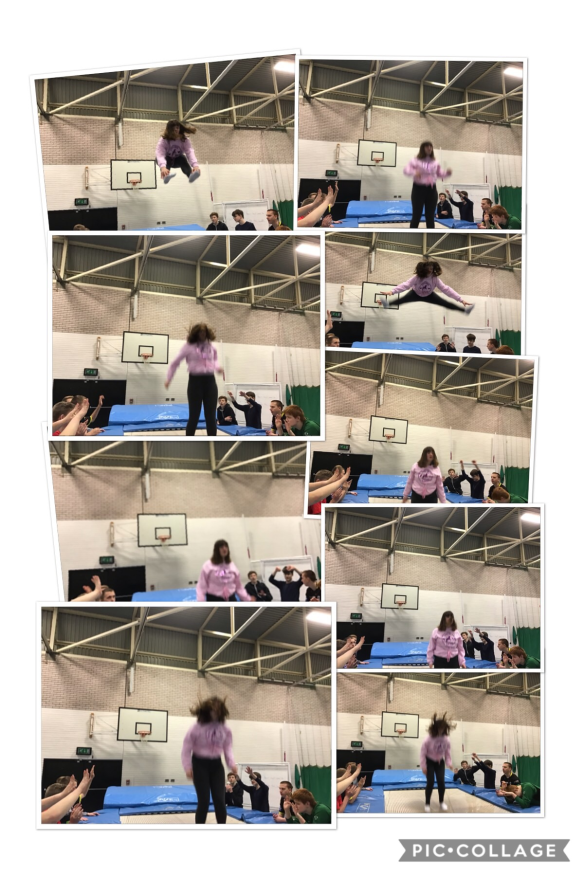 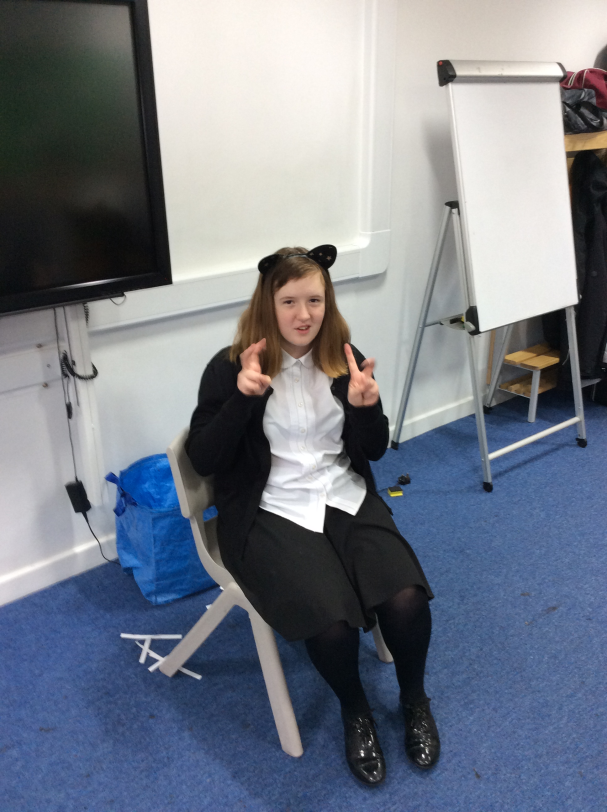 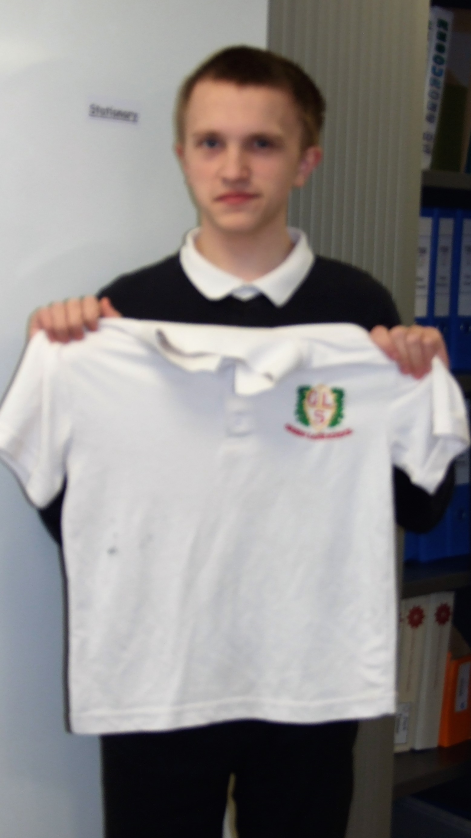 Owen
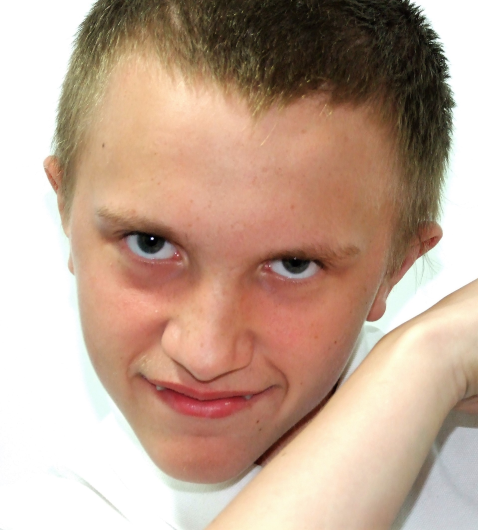 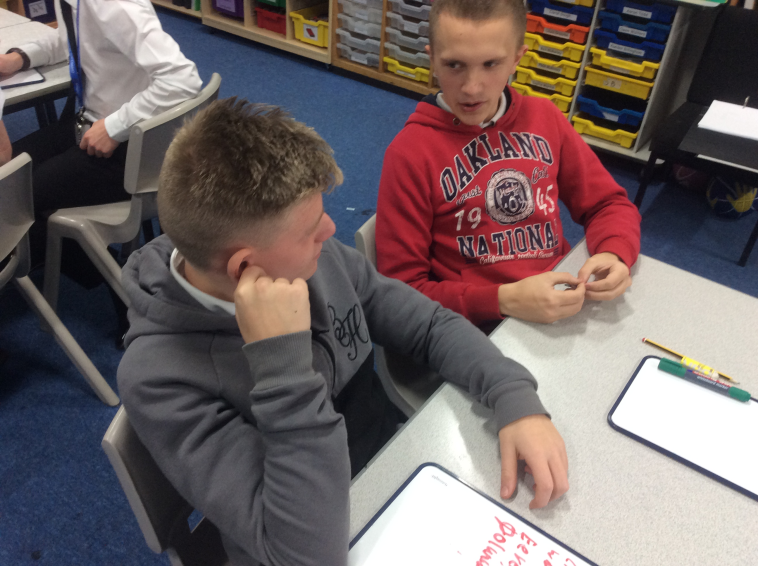 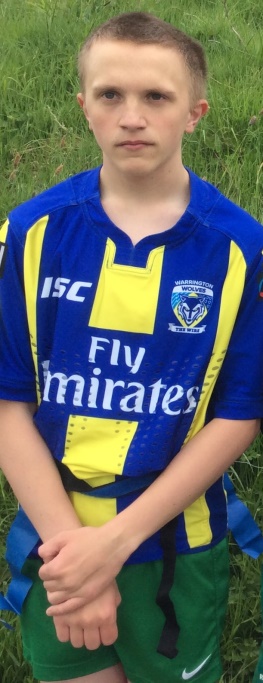 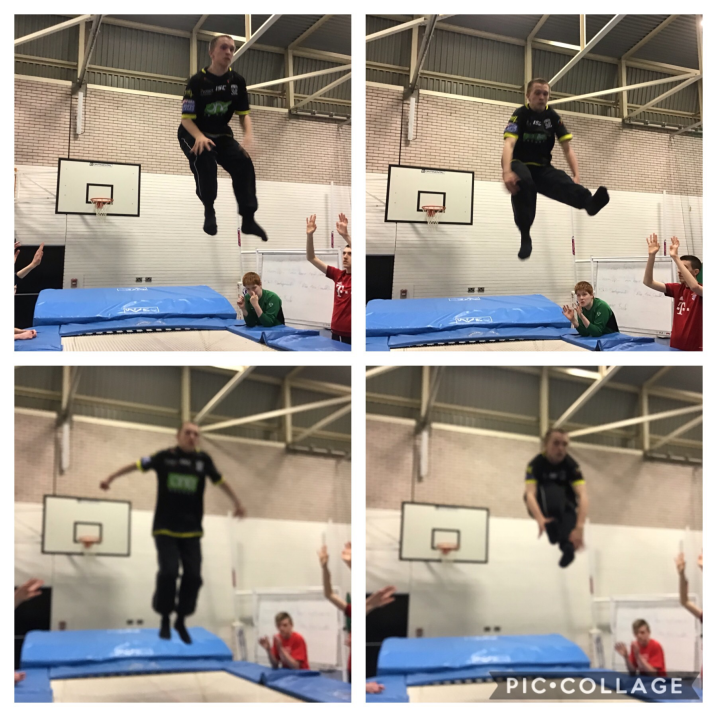 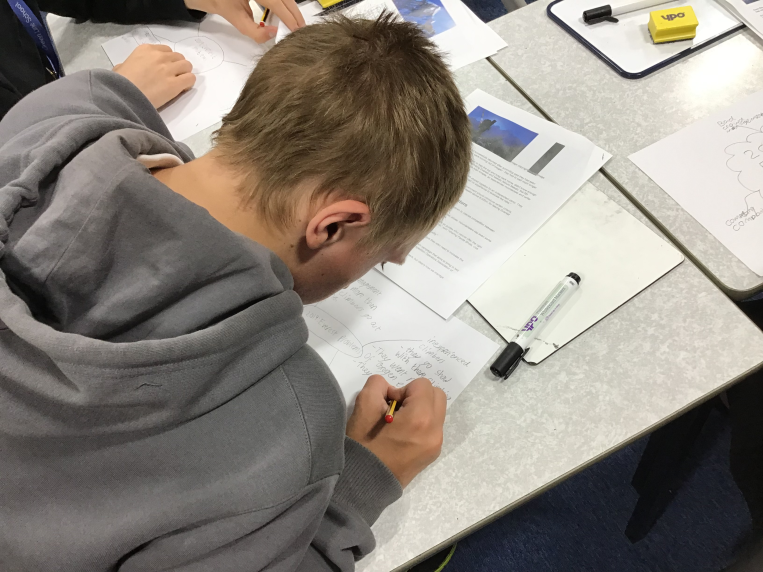 Emily
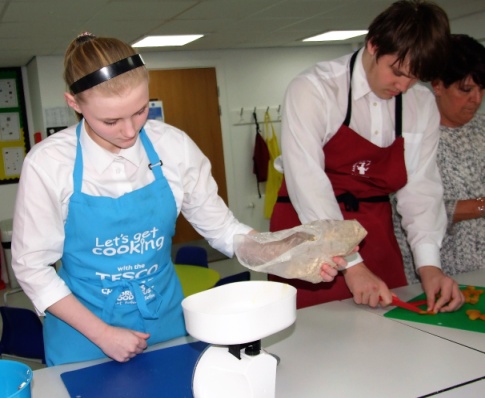 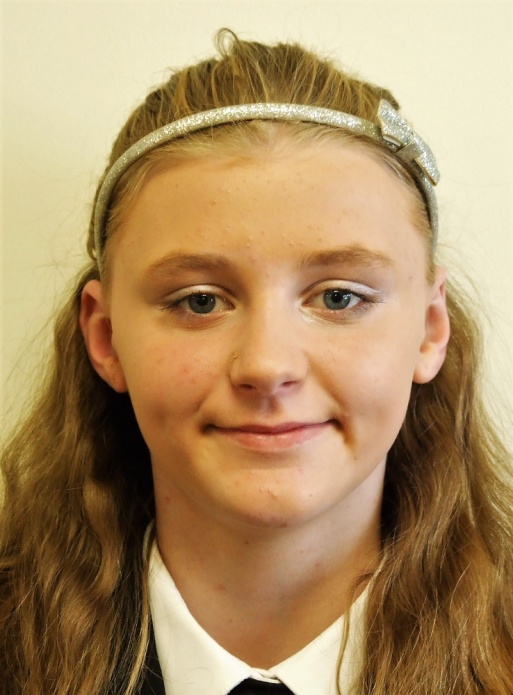 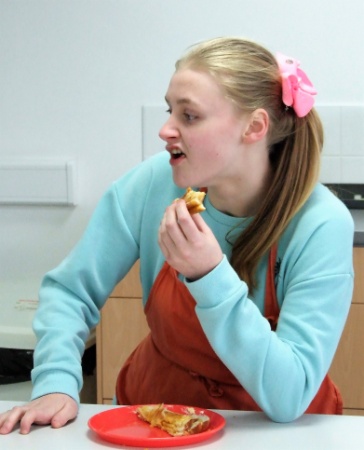 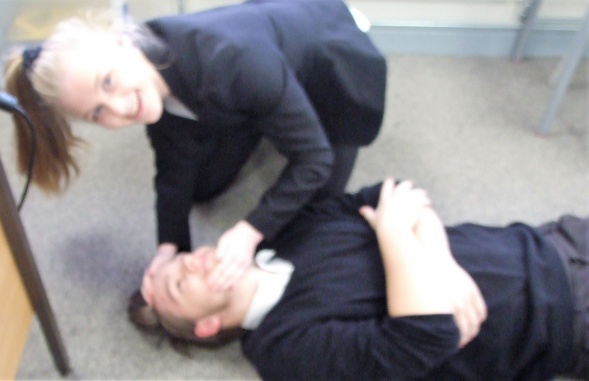 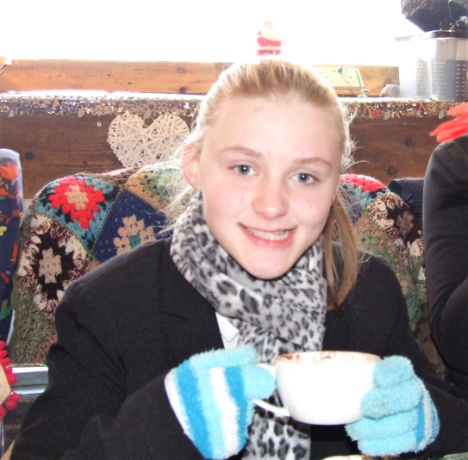 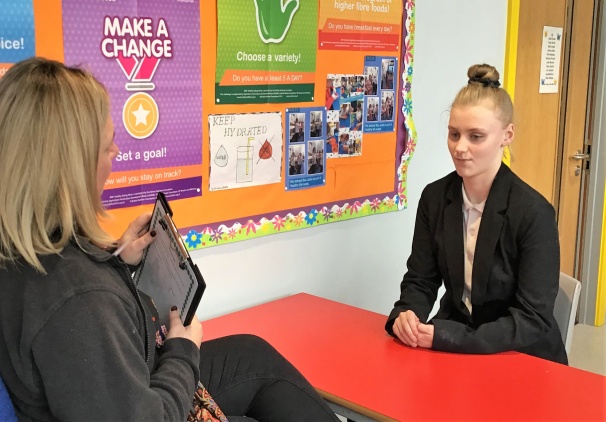 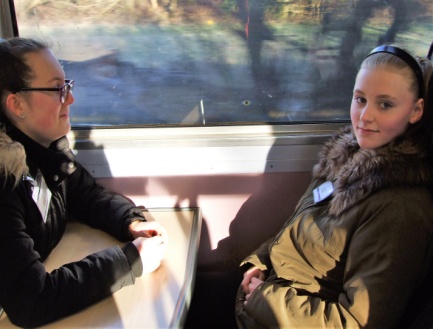 Dylan
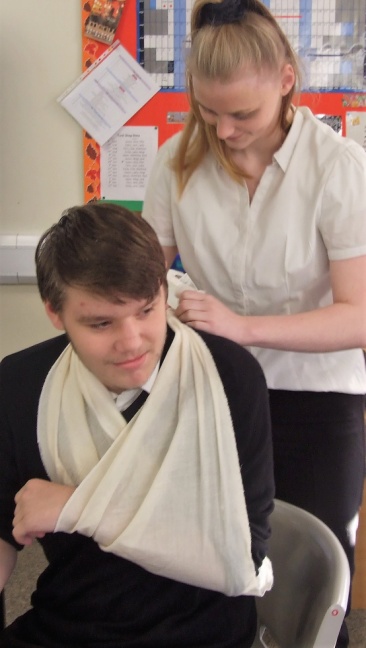 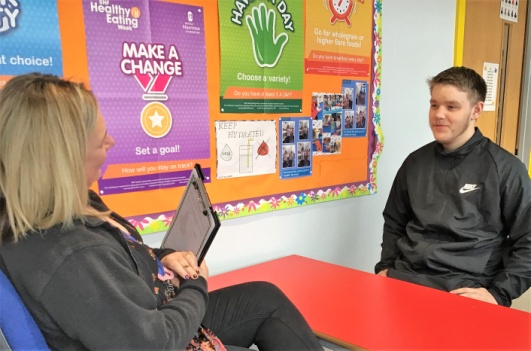 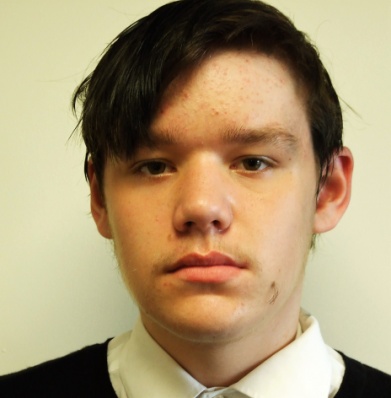 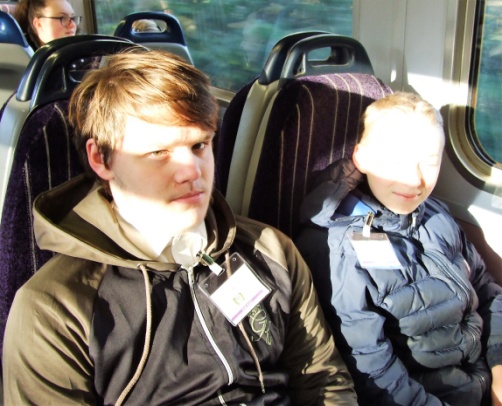 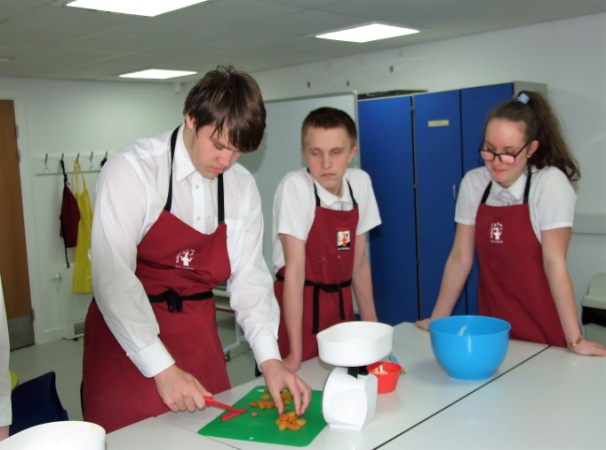 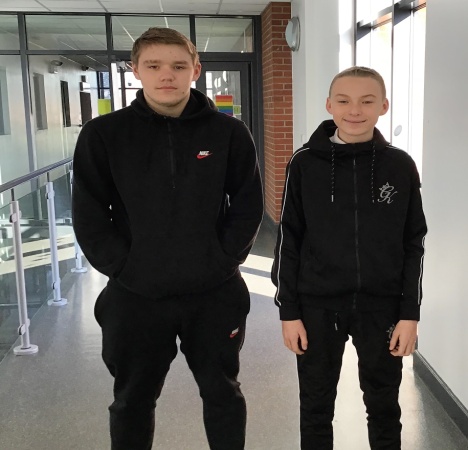 Lydia
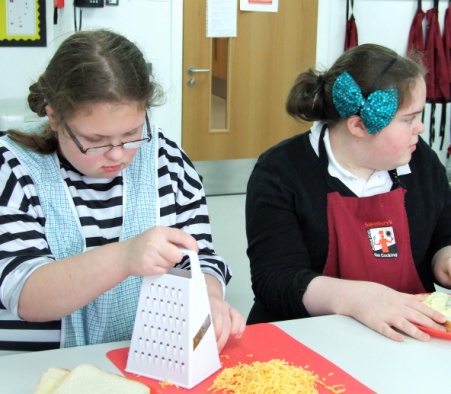 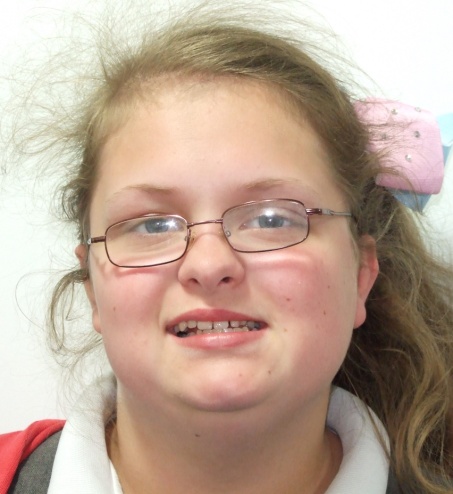 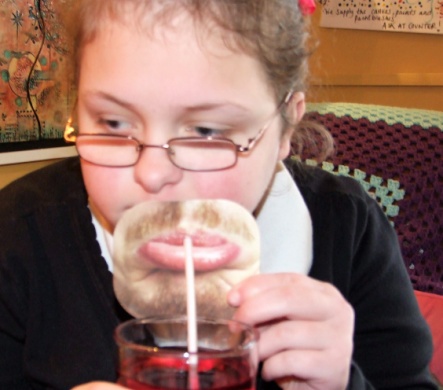 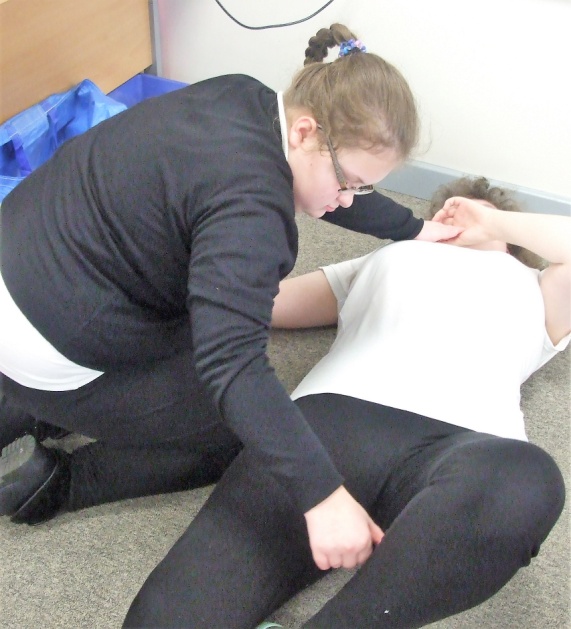 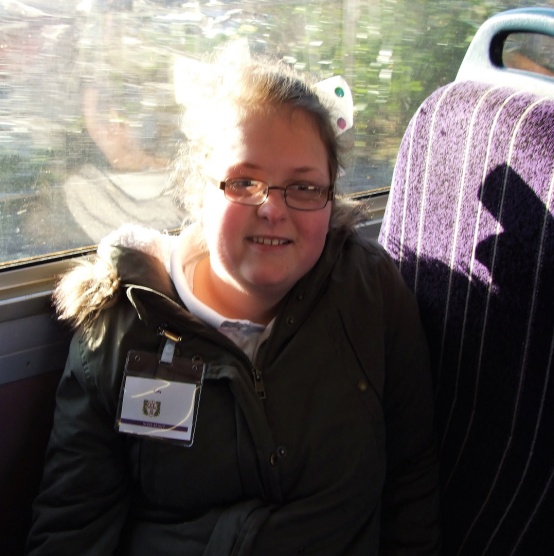 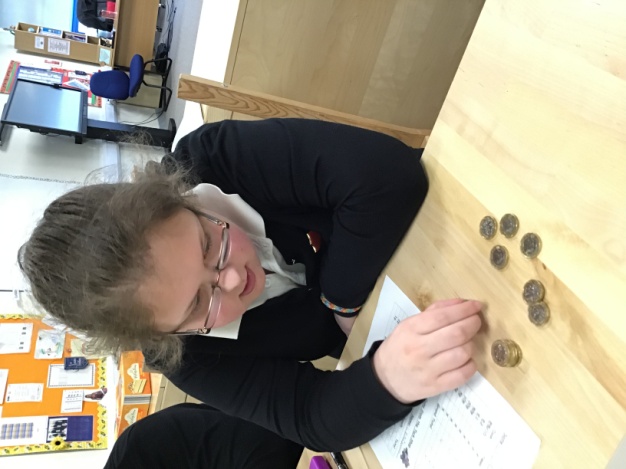 James
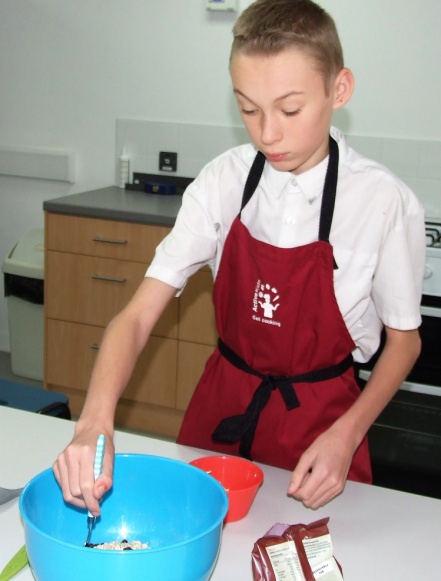 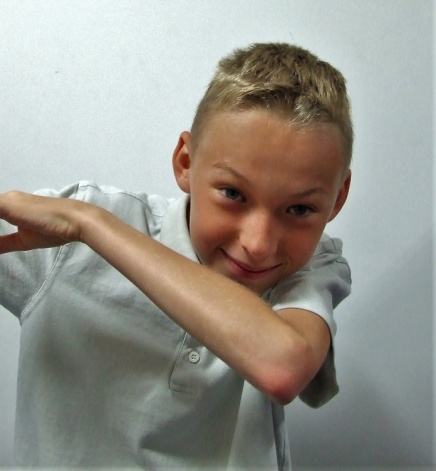 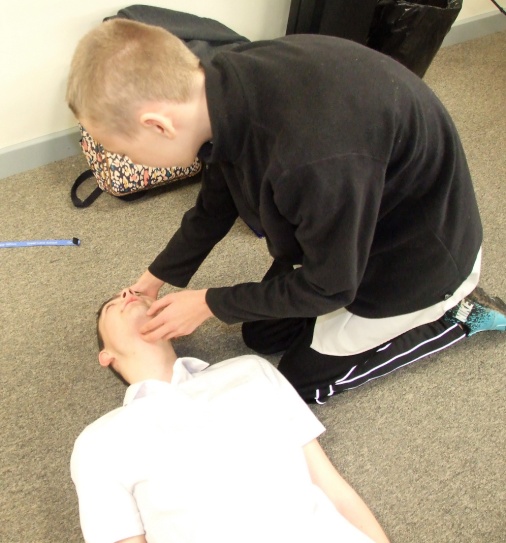 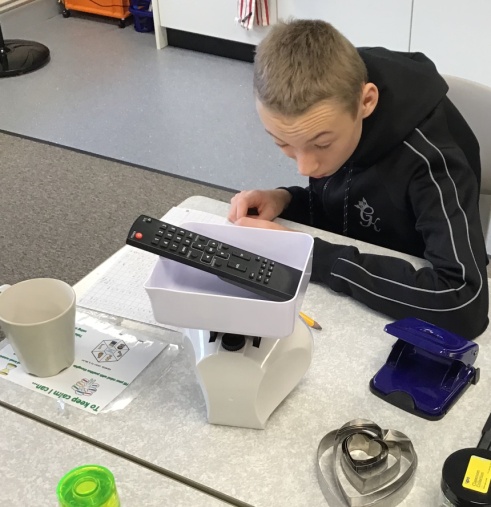 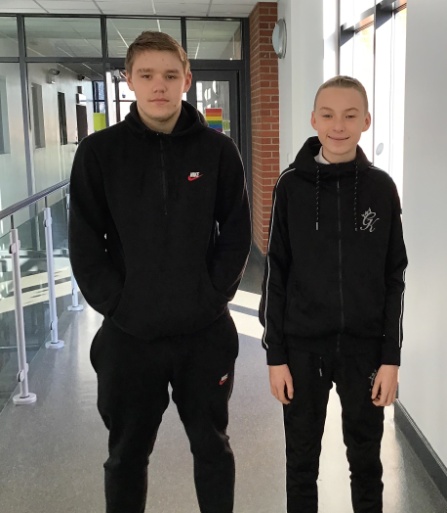 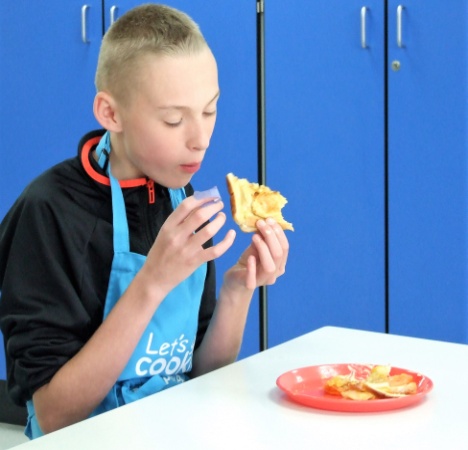 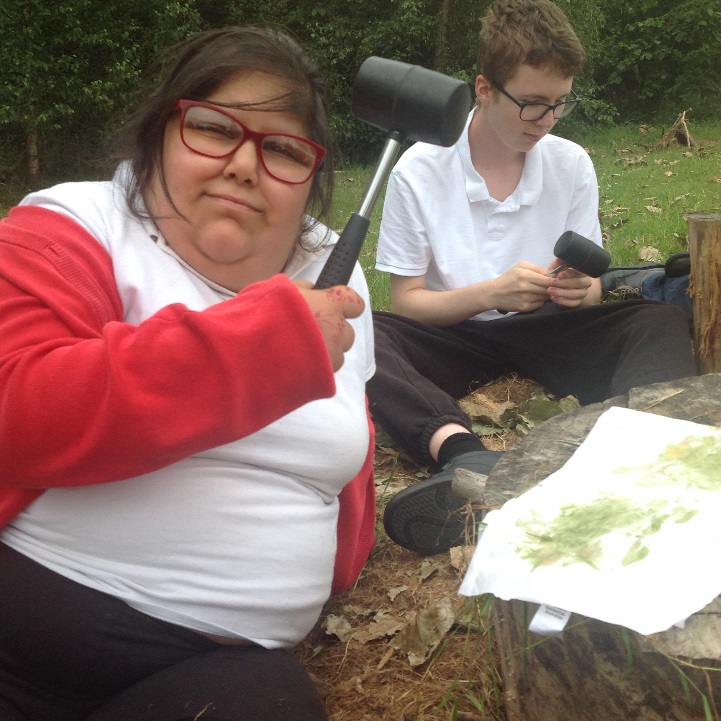 Aqsa
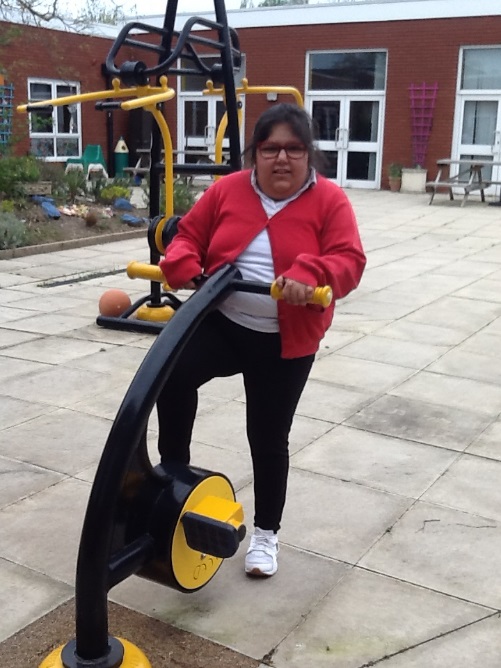 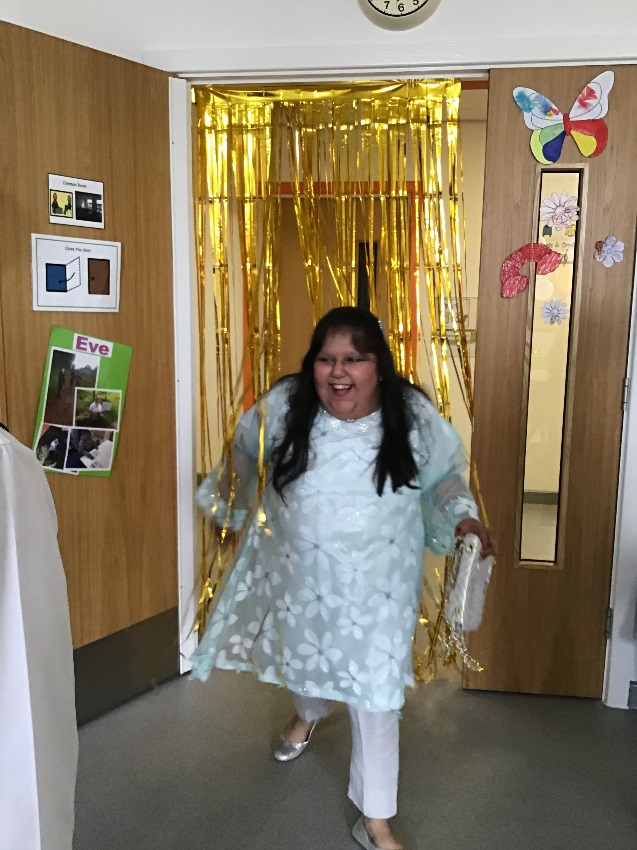 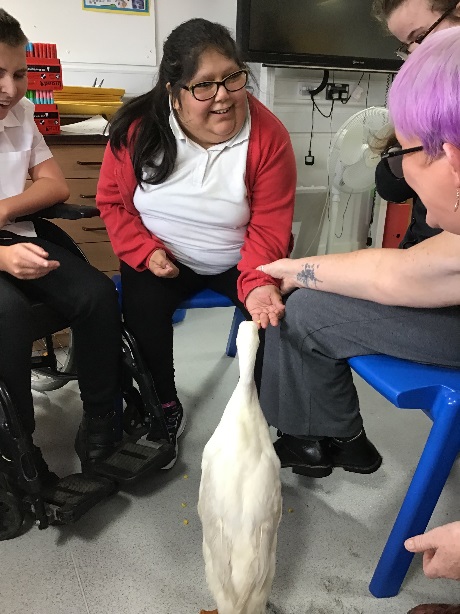 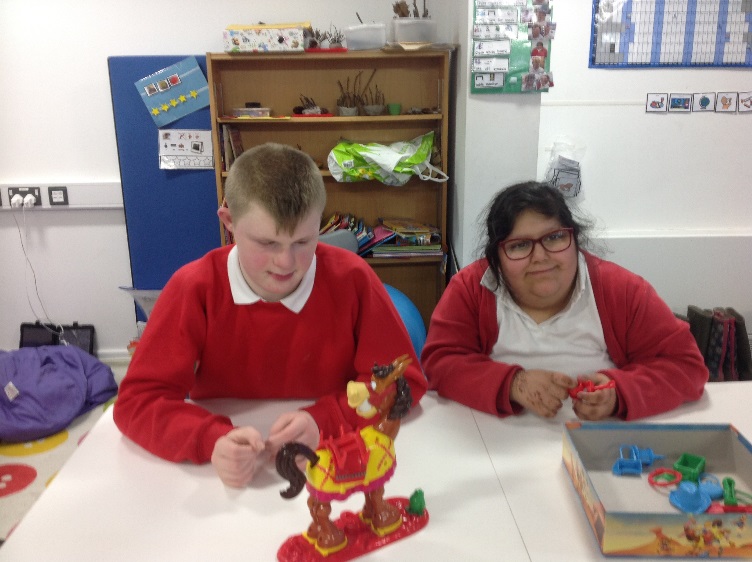 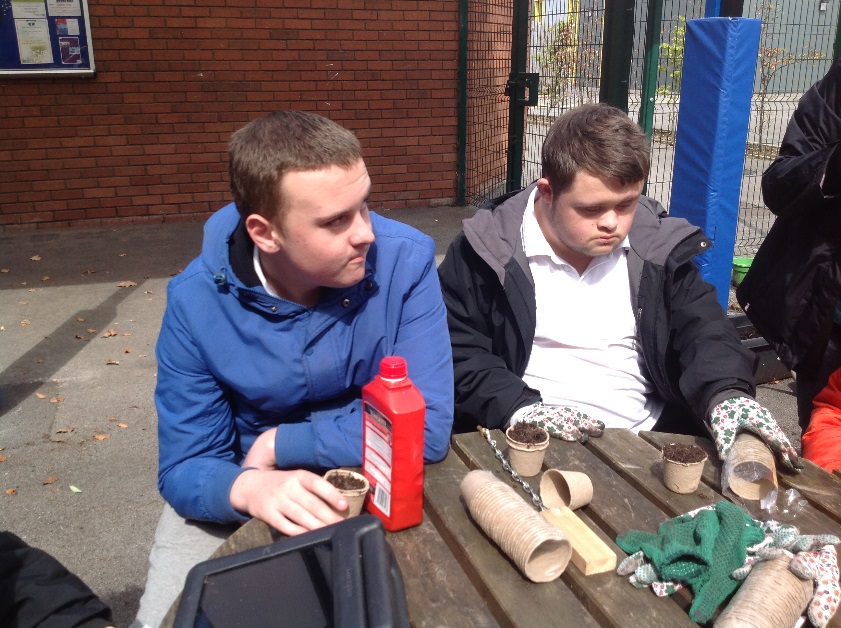 Adam
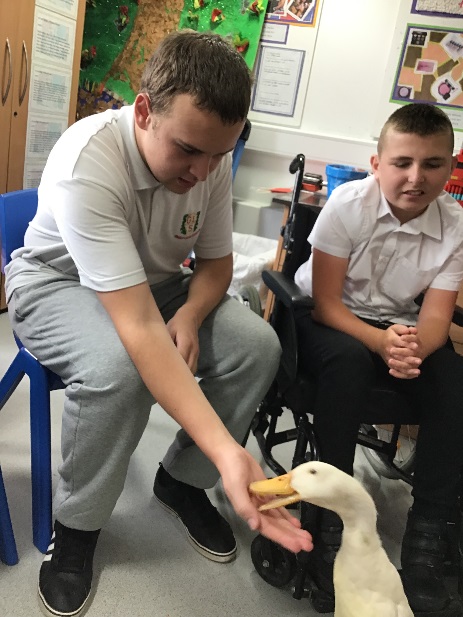 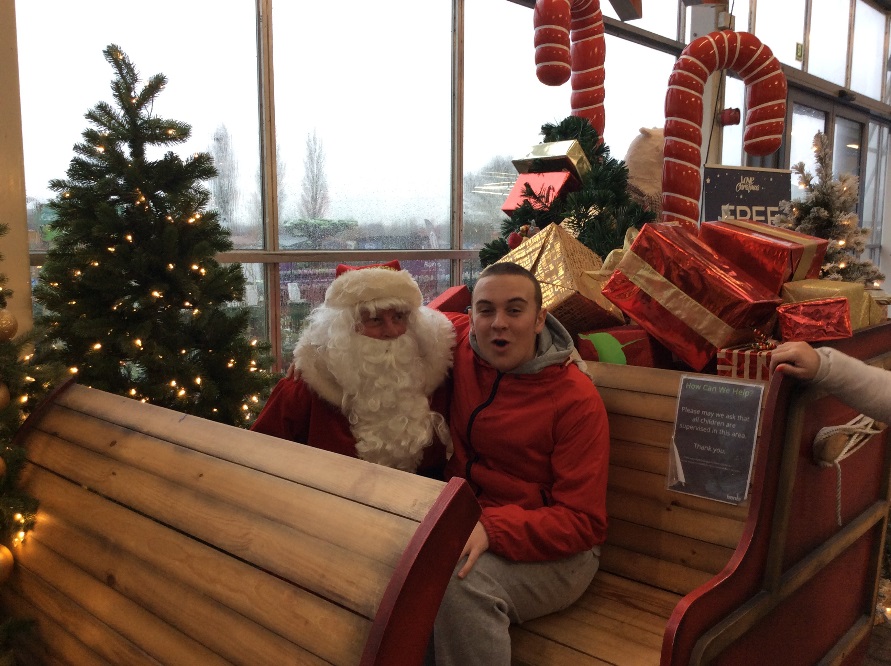 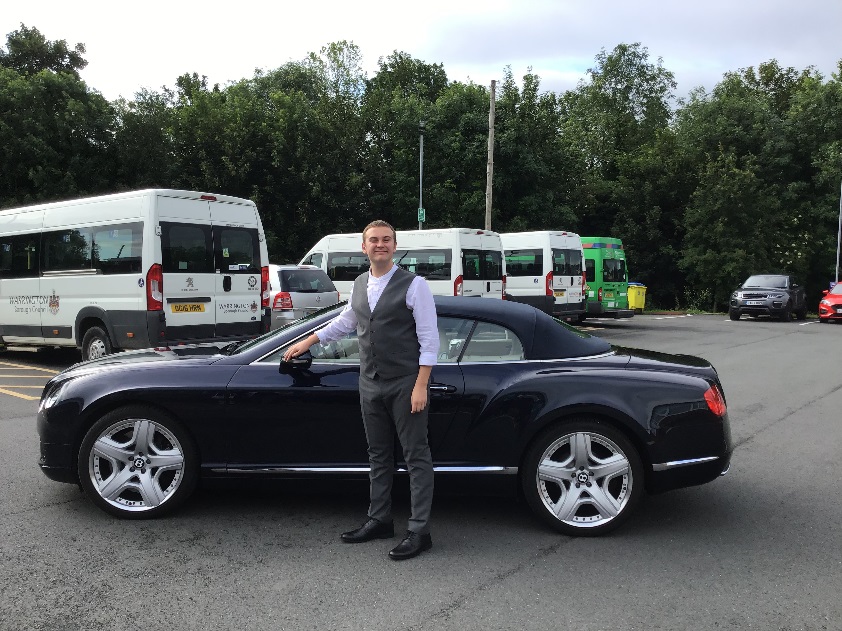 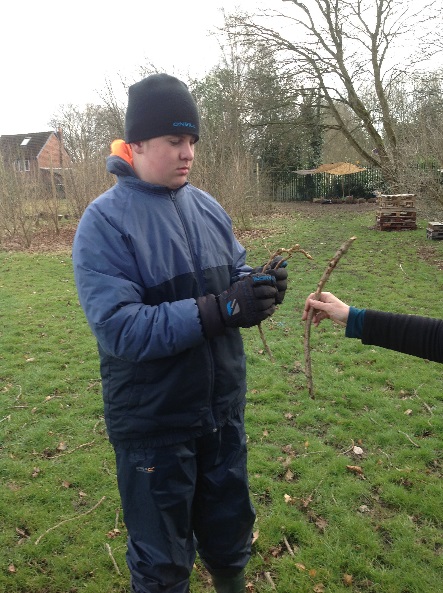 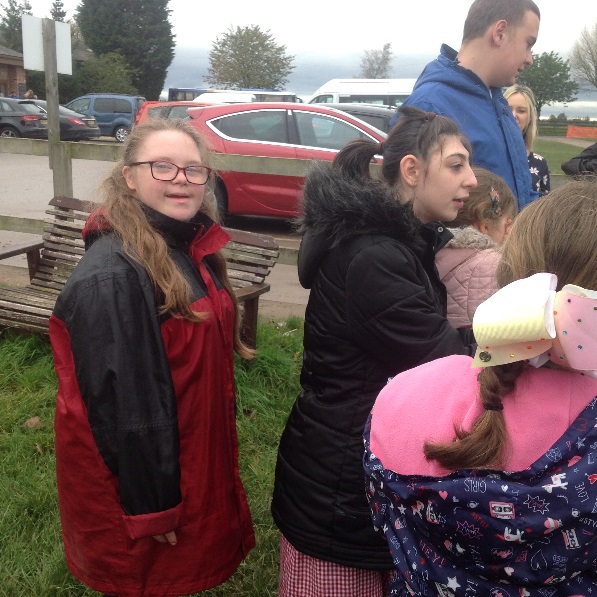 Eve
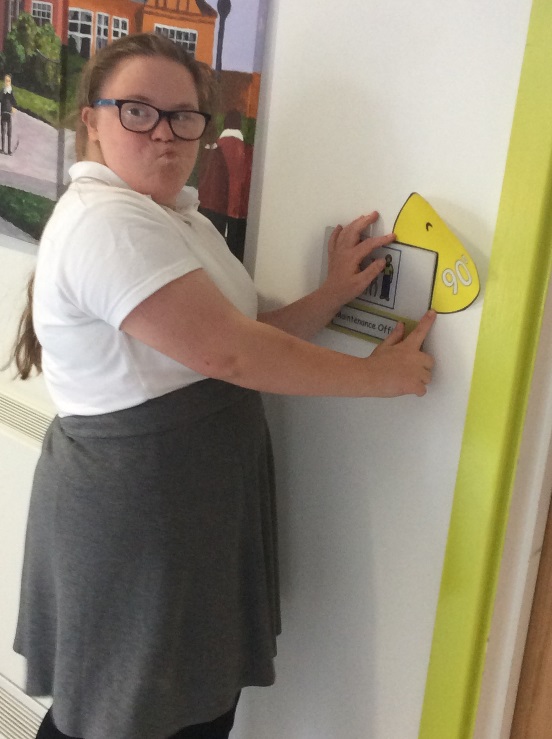 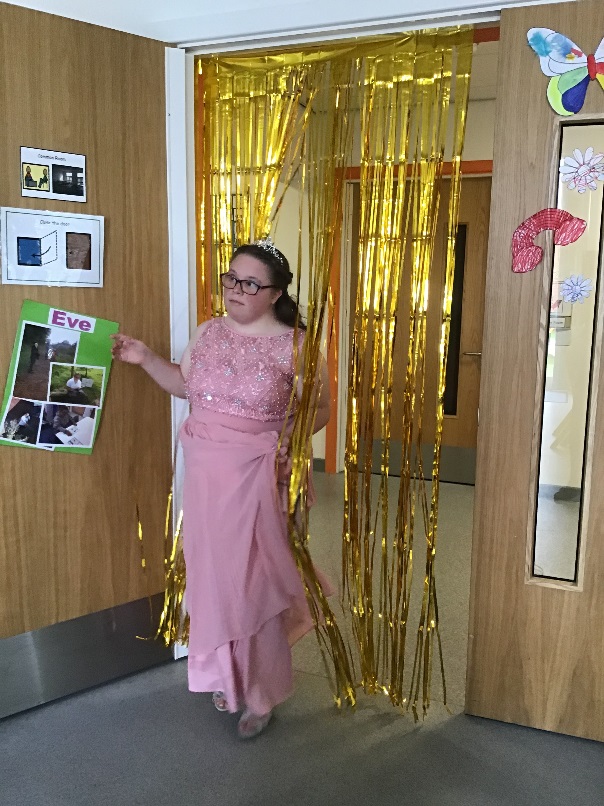 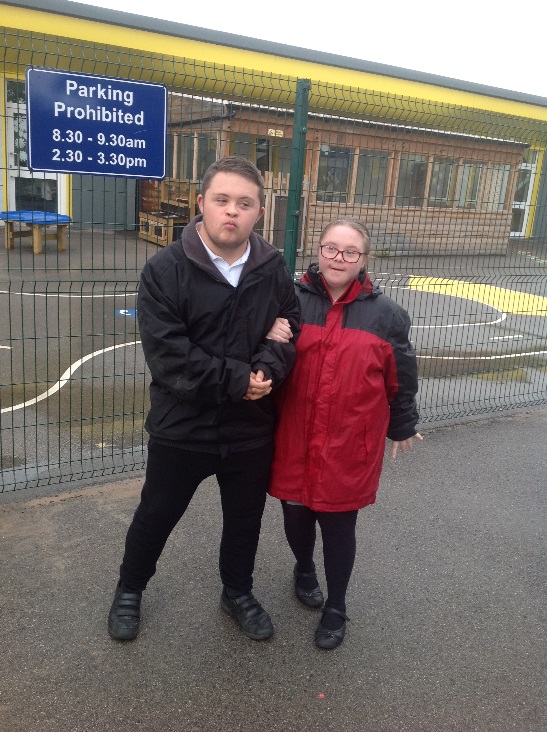 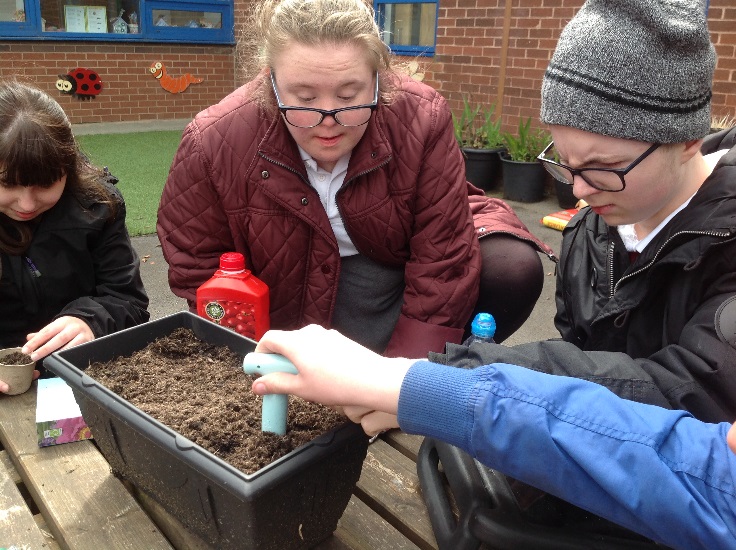 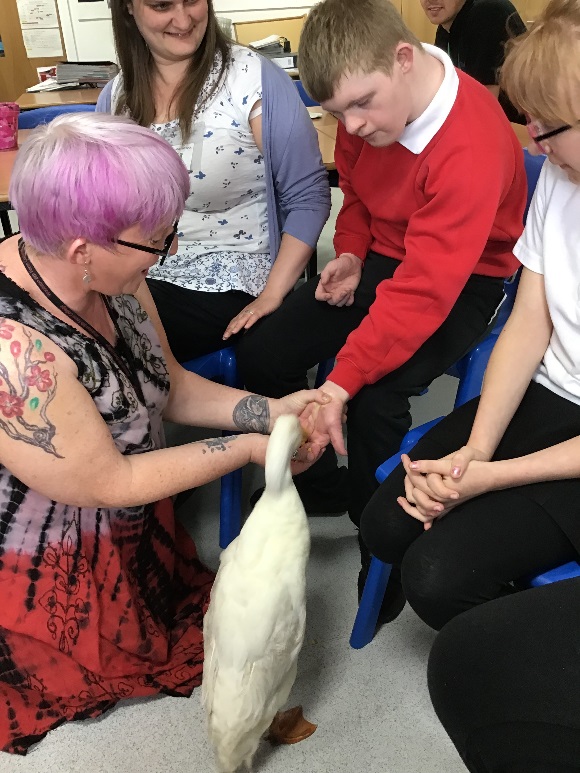 EDWARD
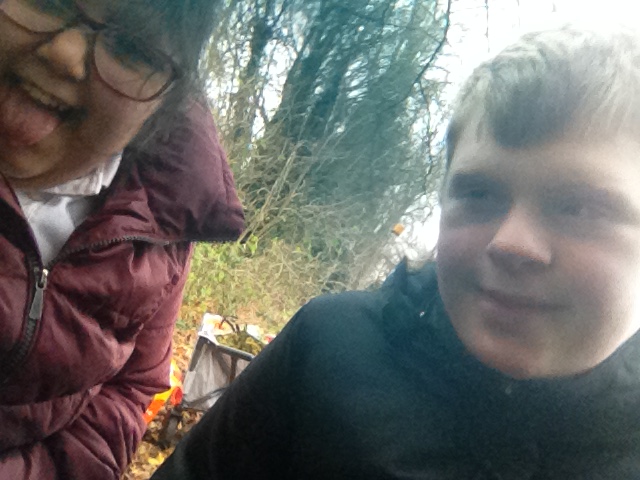 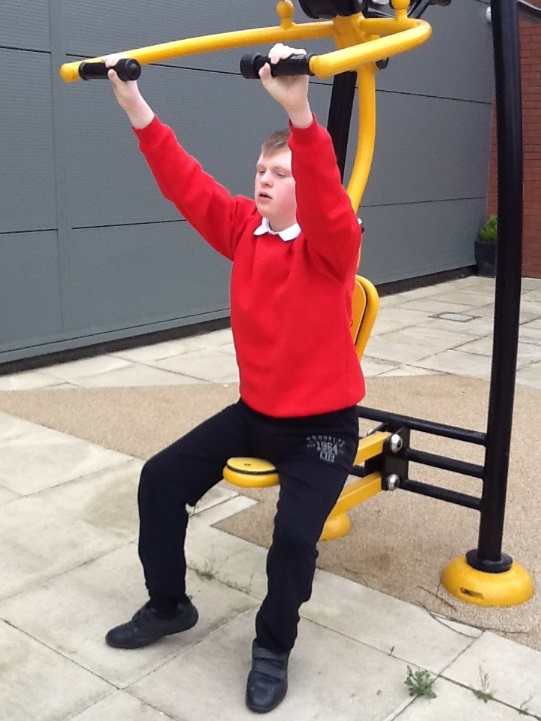 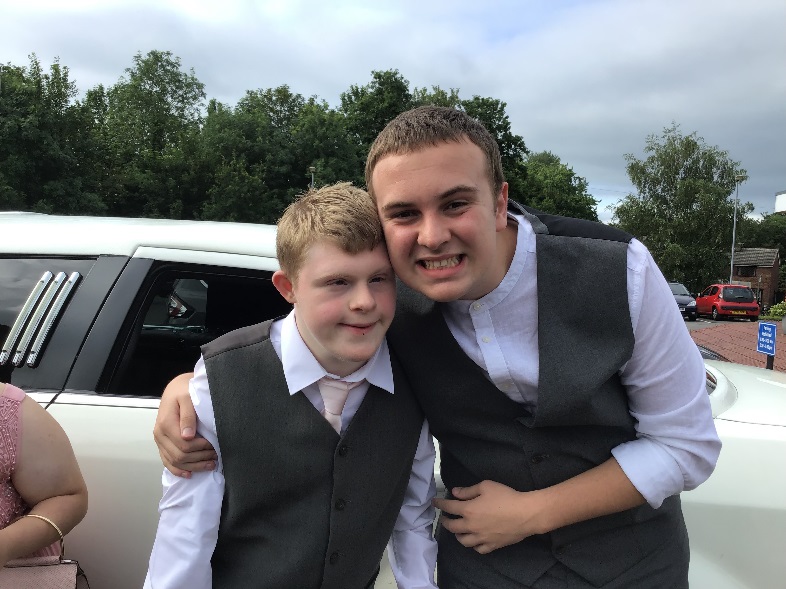 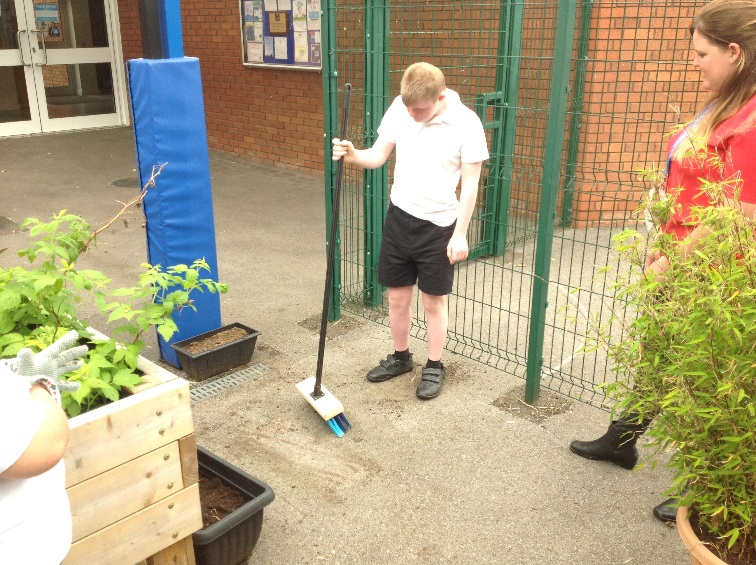 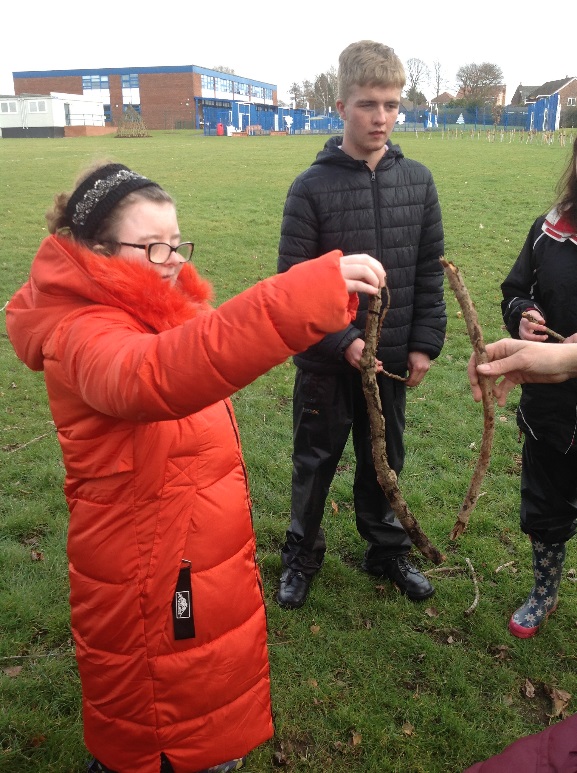 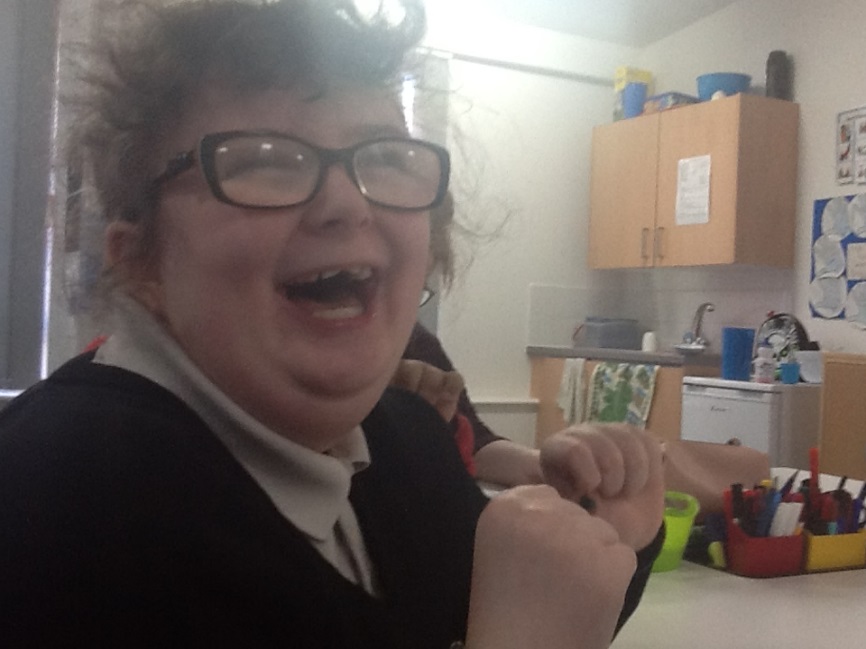 Lily
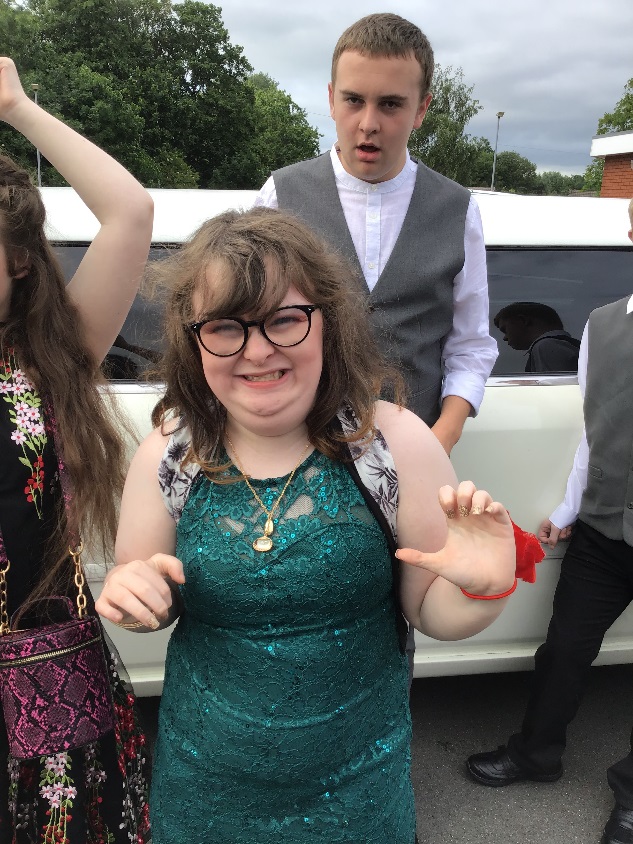 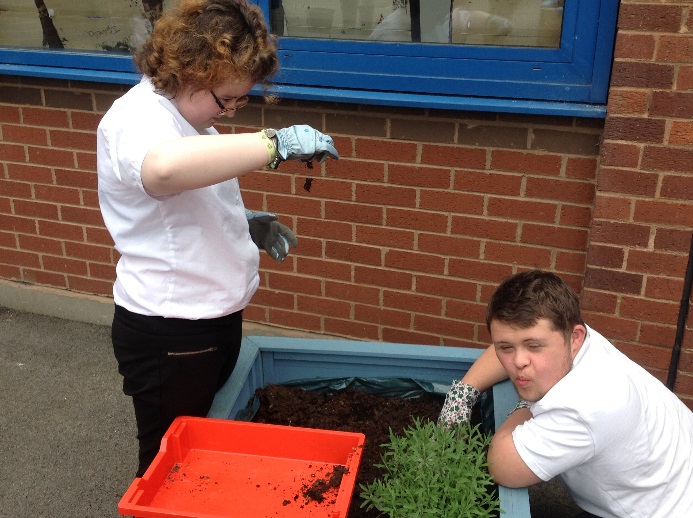 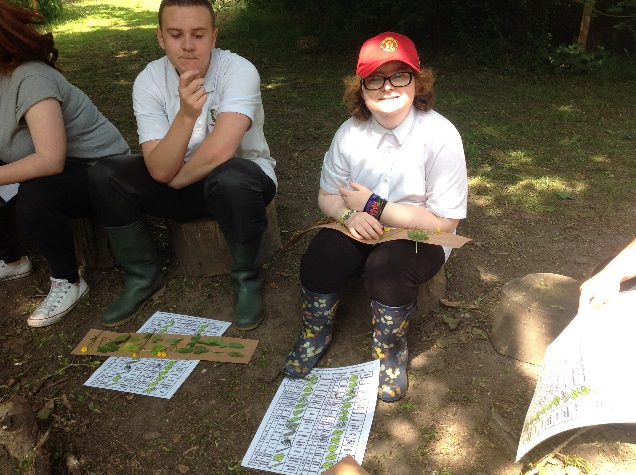 Robert
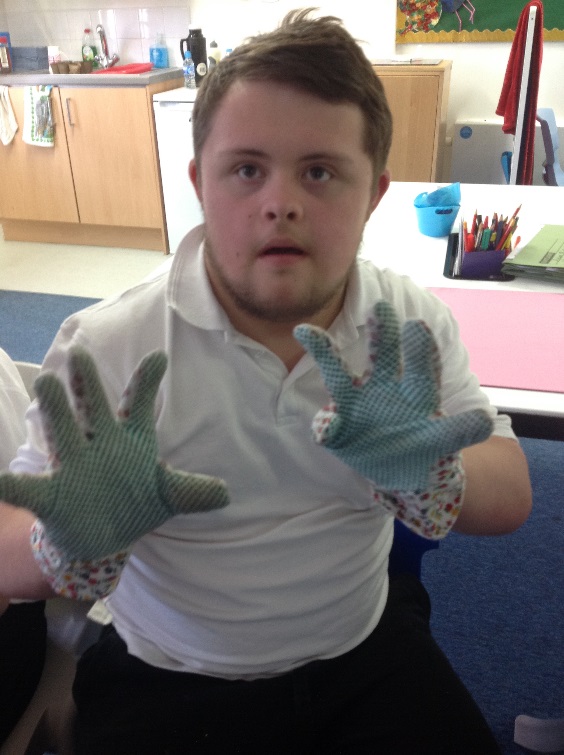 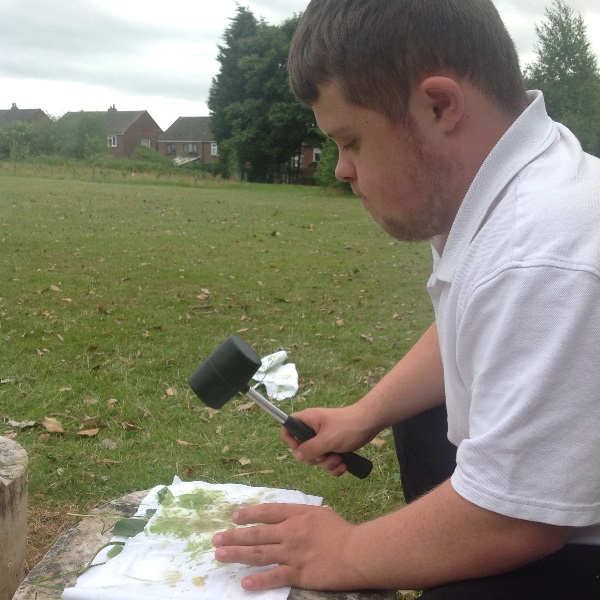 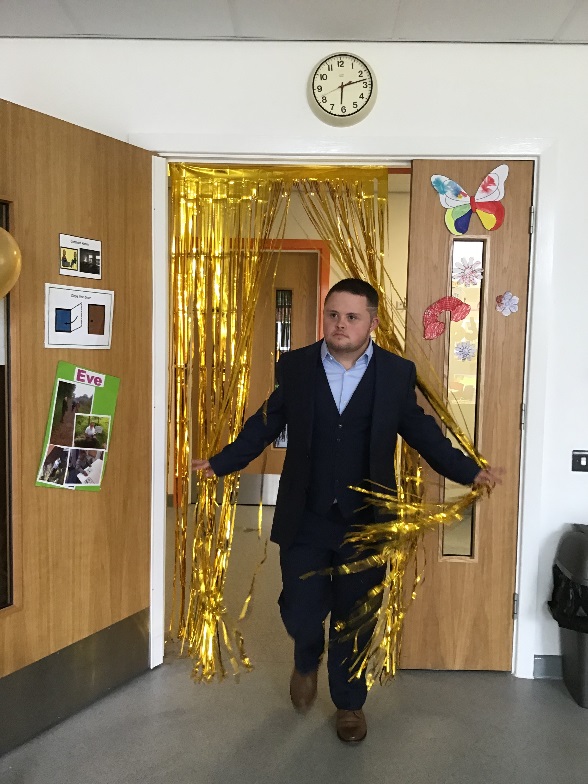 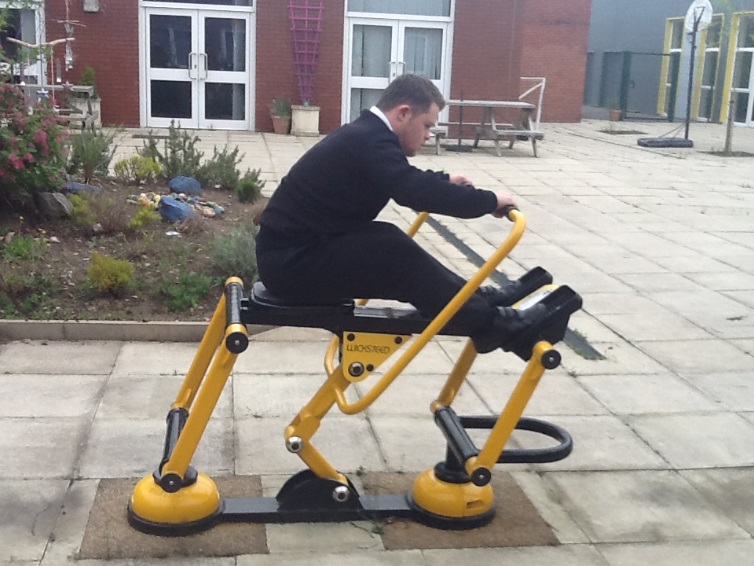 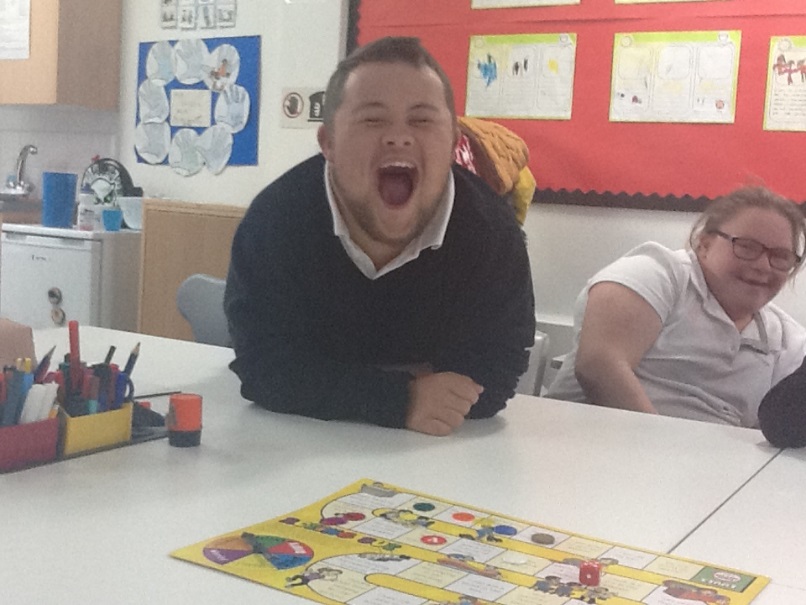 Joe
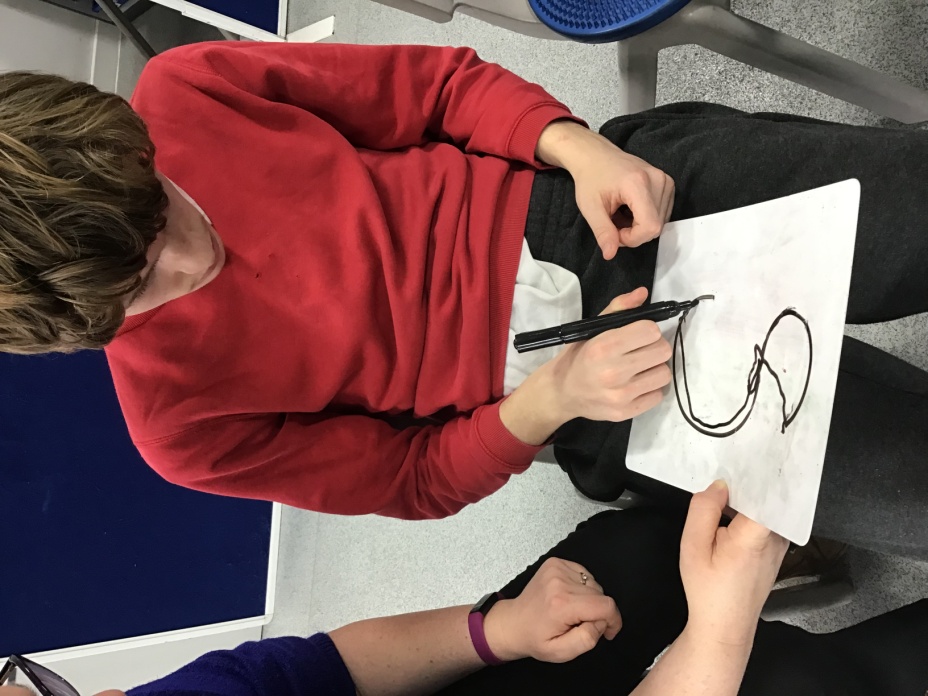 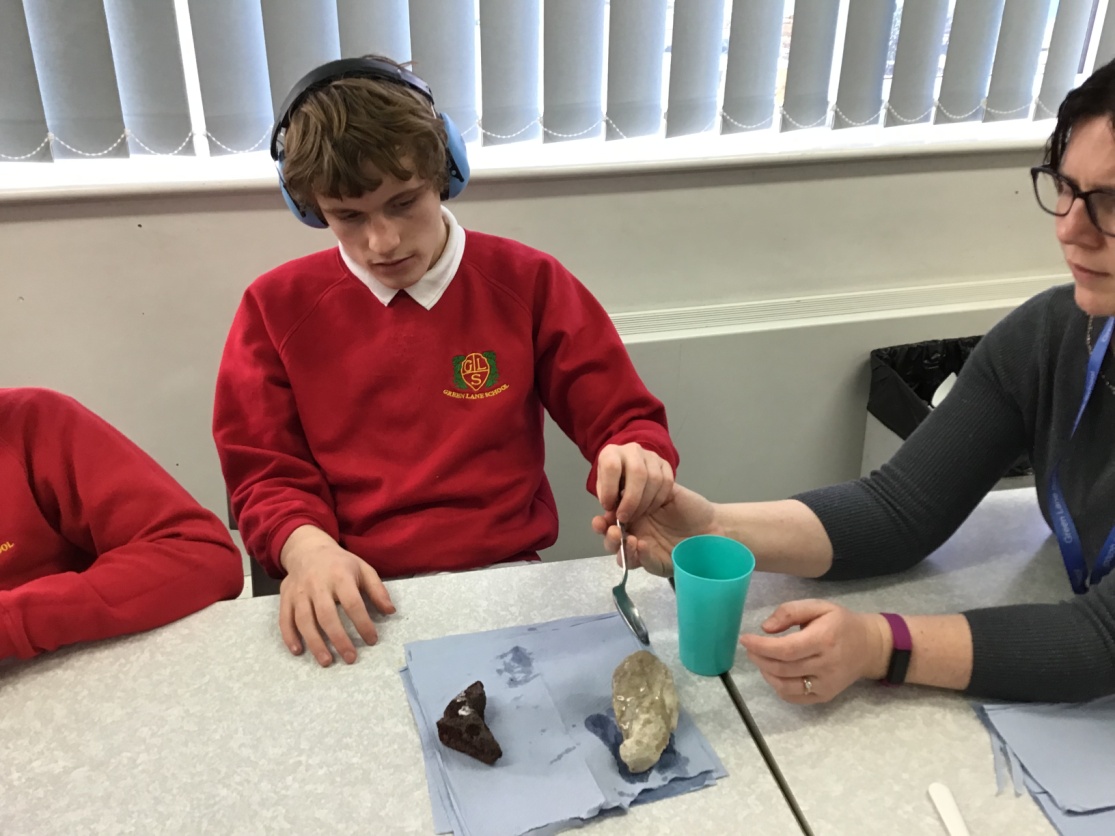 Q1 & Q2 Year 11 Leavers Meal
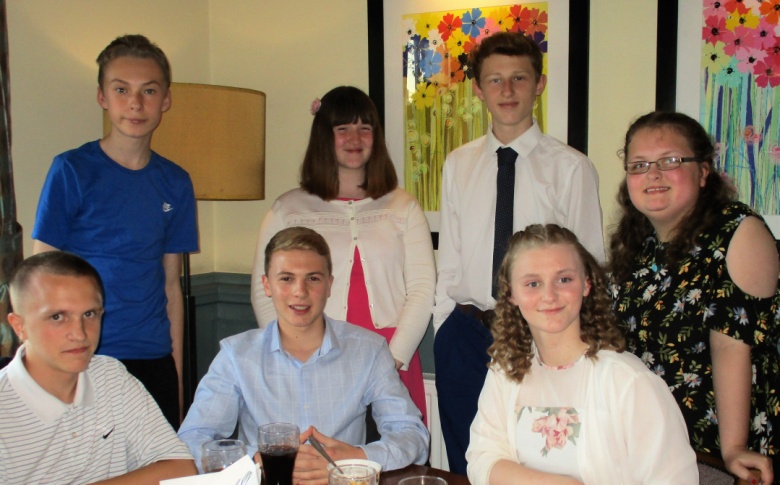 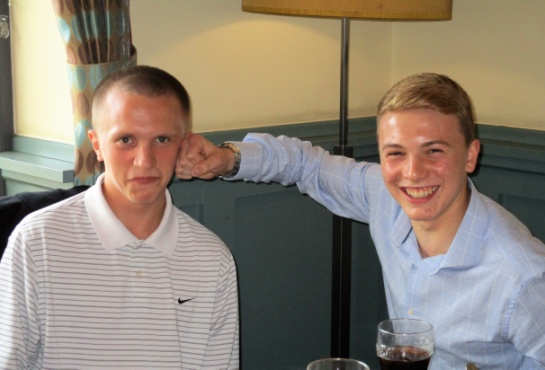 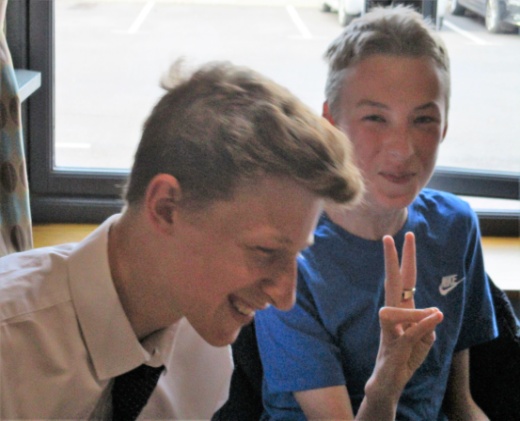 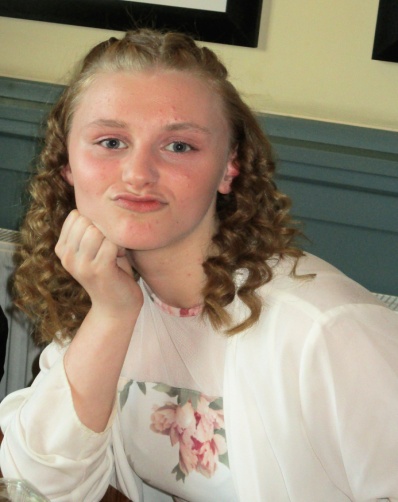 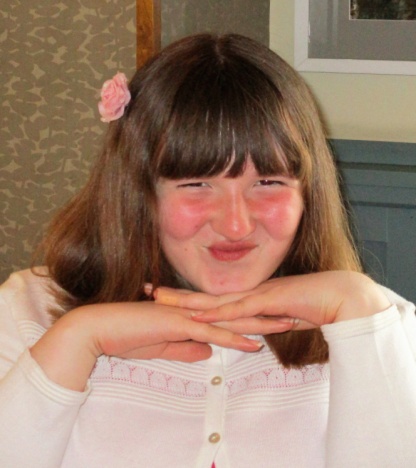 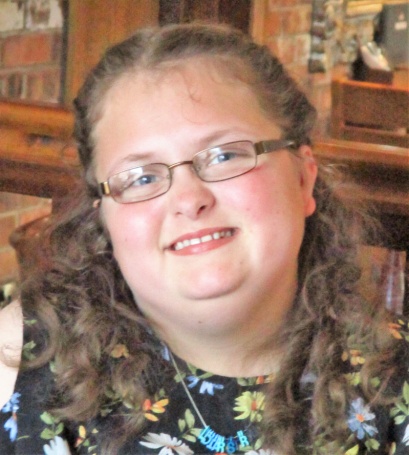 Having a good time
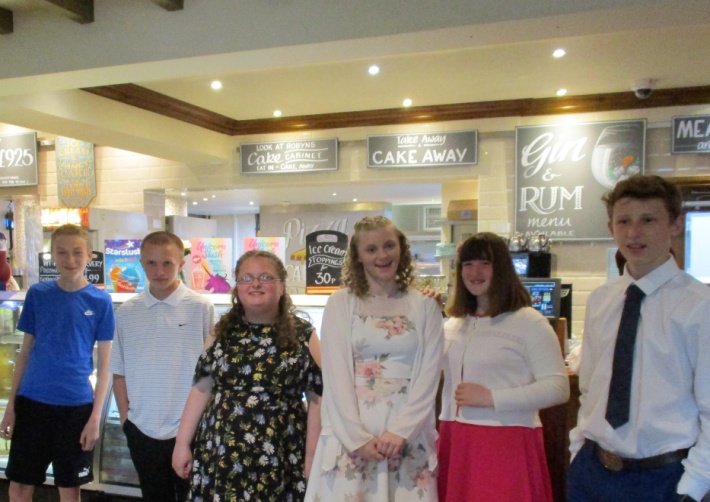 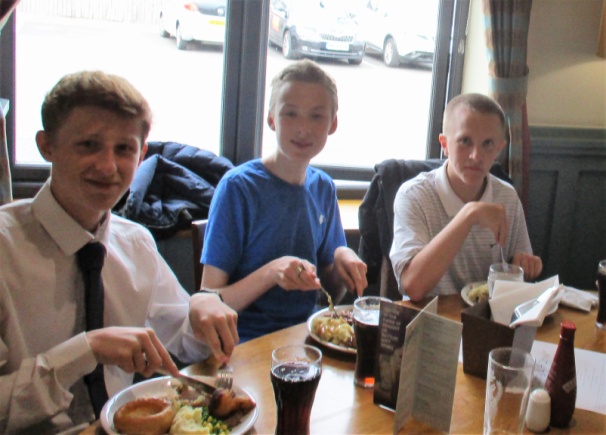 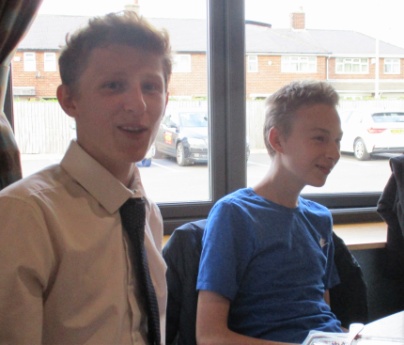 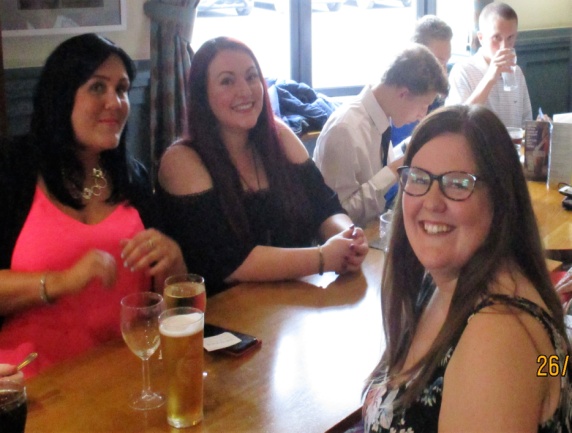 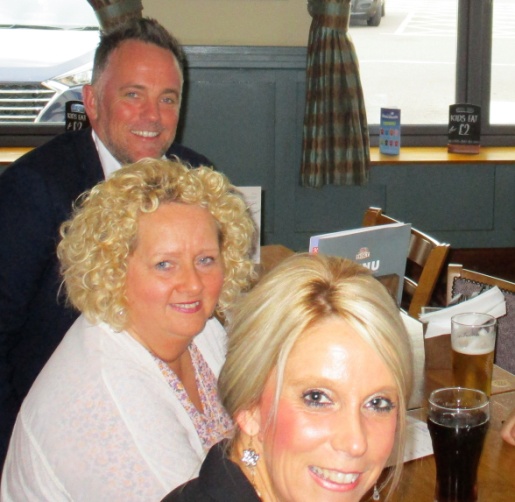 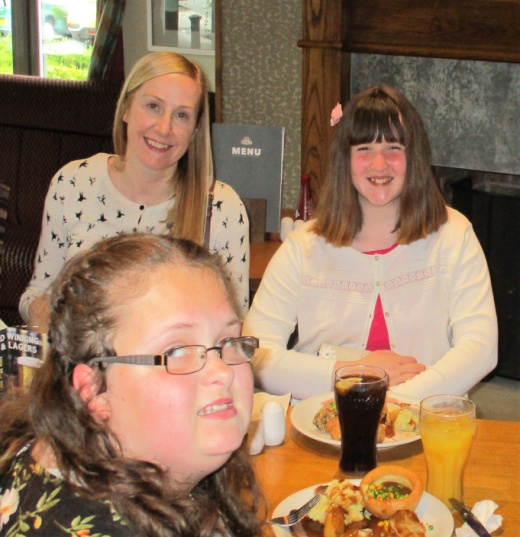 And now for cake………mmmmmm!
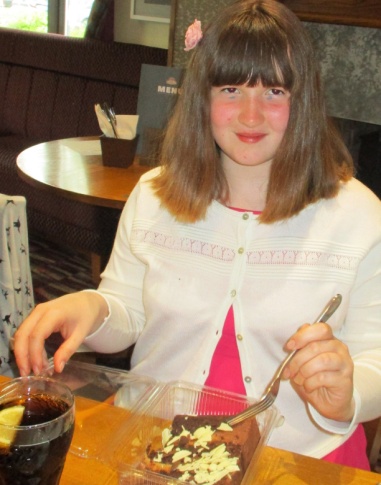 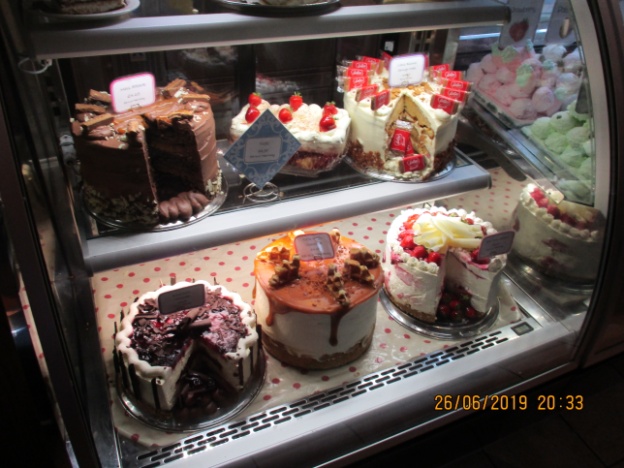 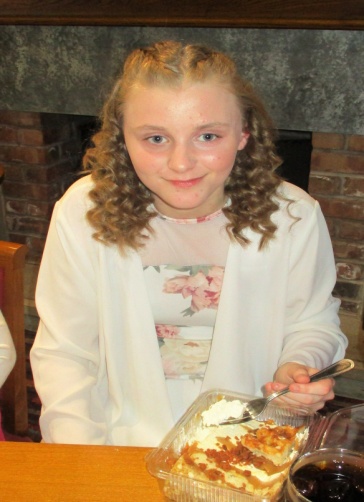 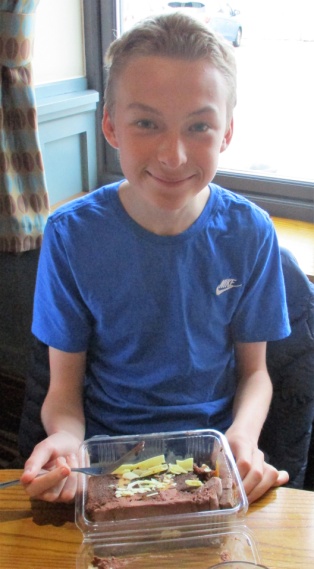 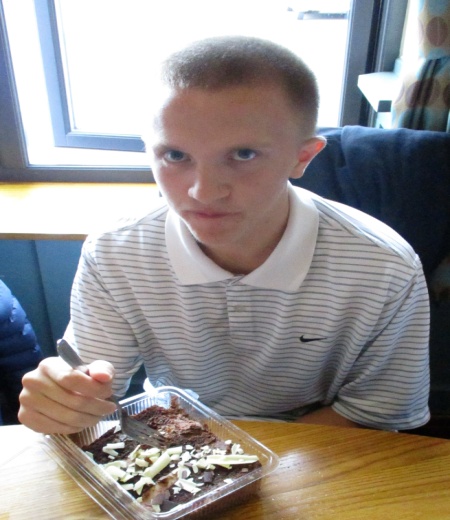 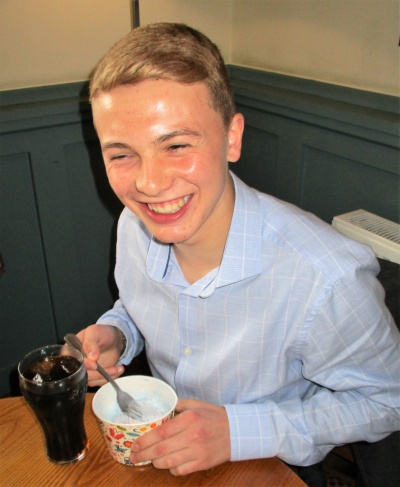 Good Evening Q1 & Q2 Year 11’s
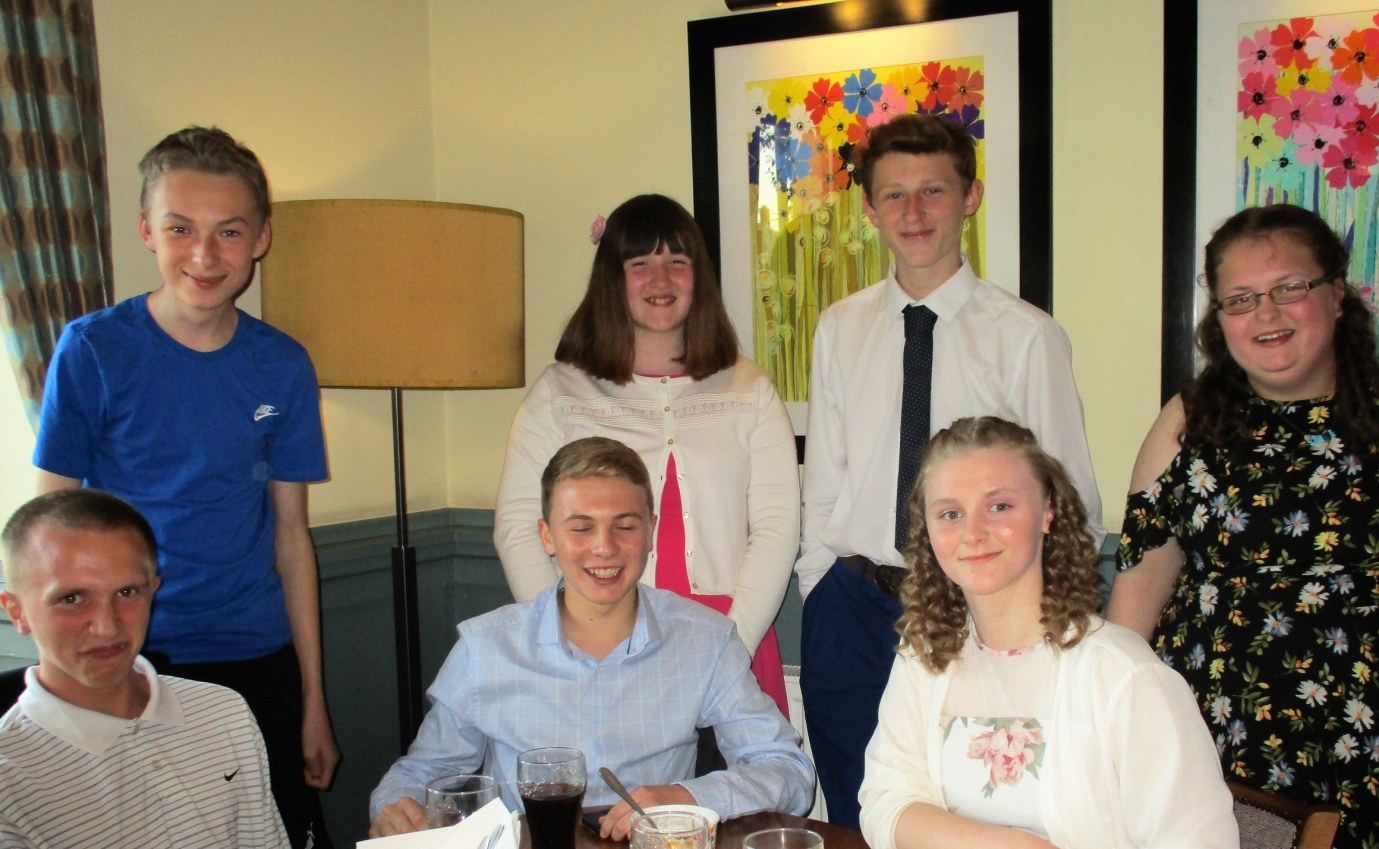 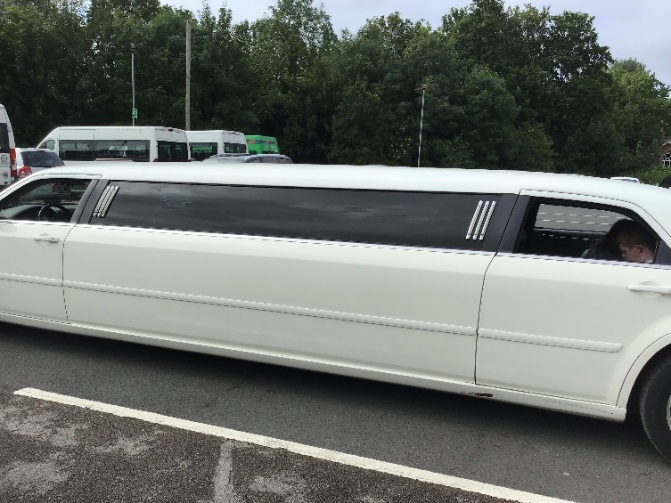 Q3 leavers prom
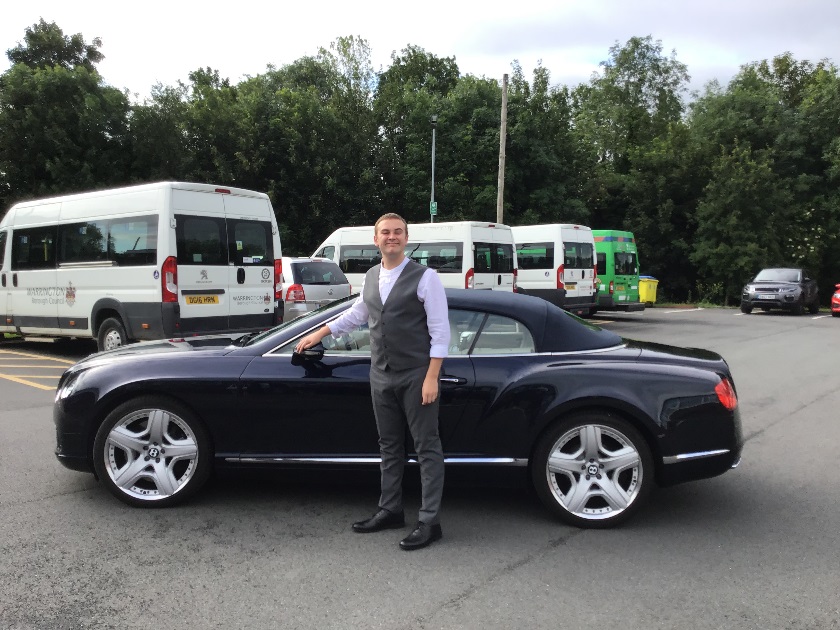 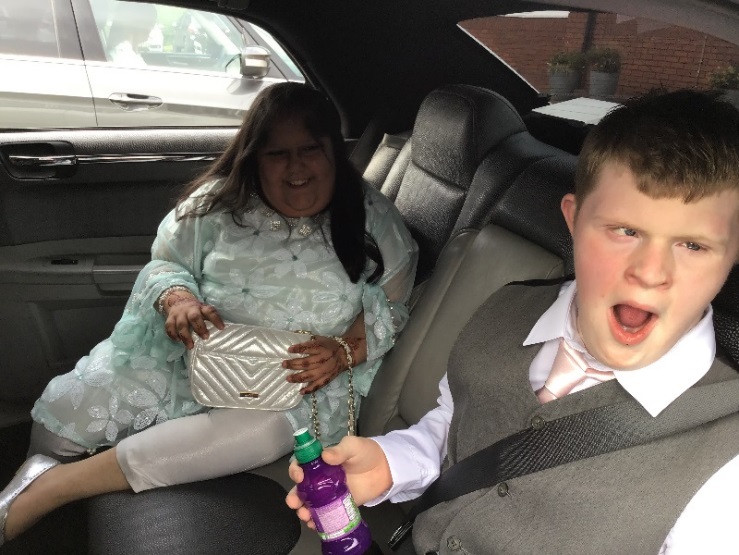 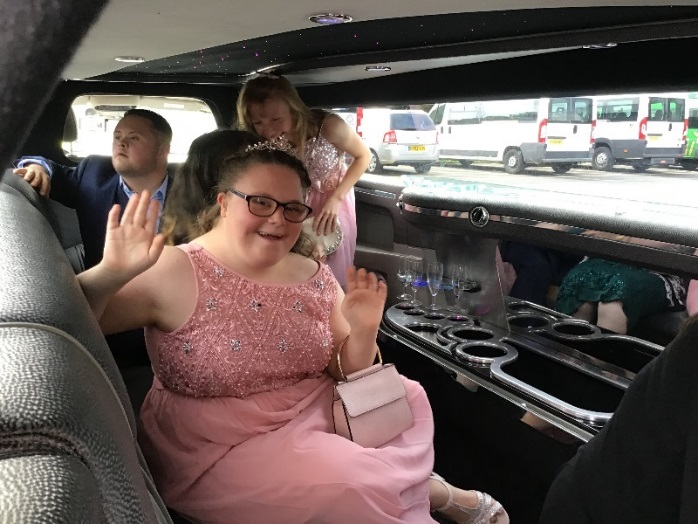 The big arrival
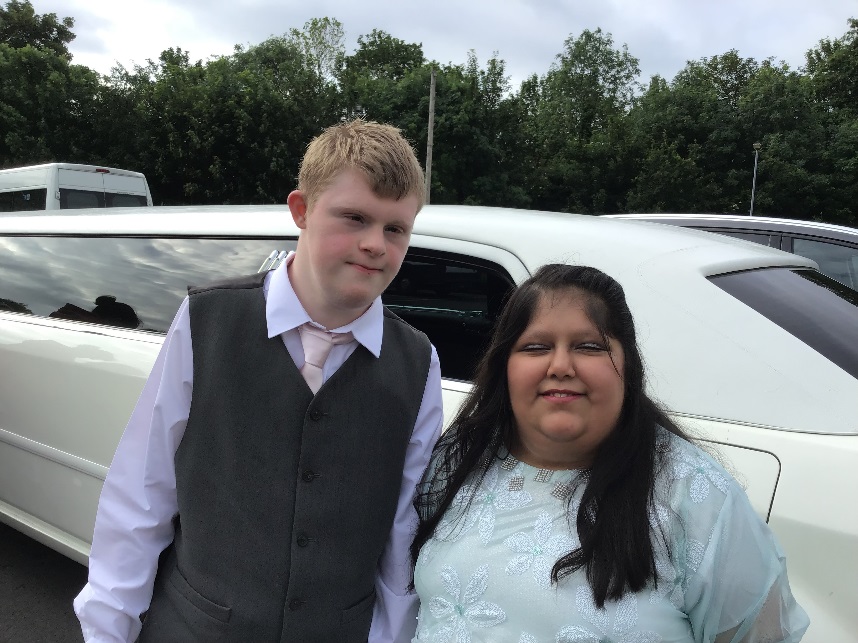 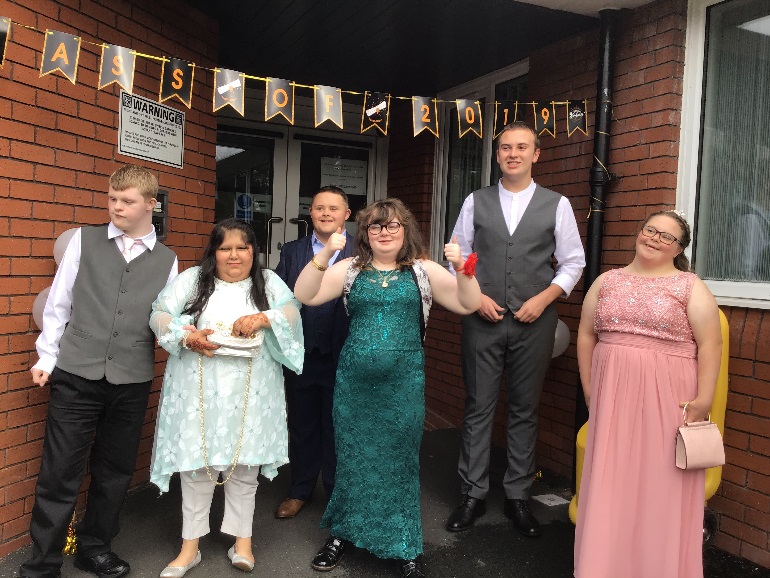 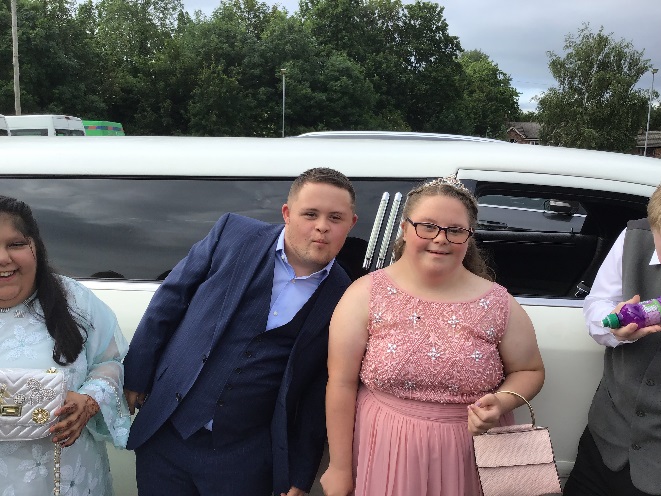 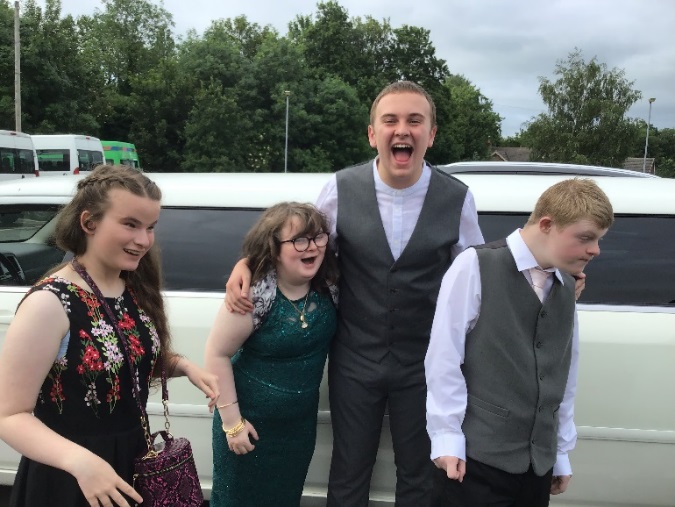 Party time!!
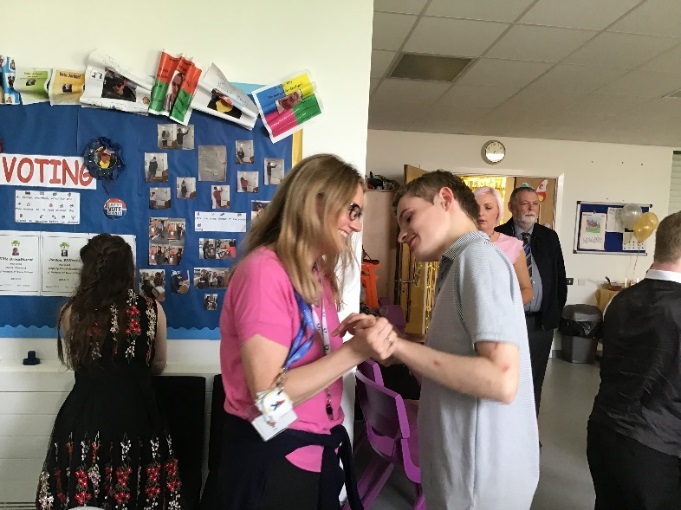 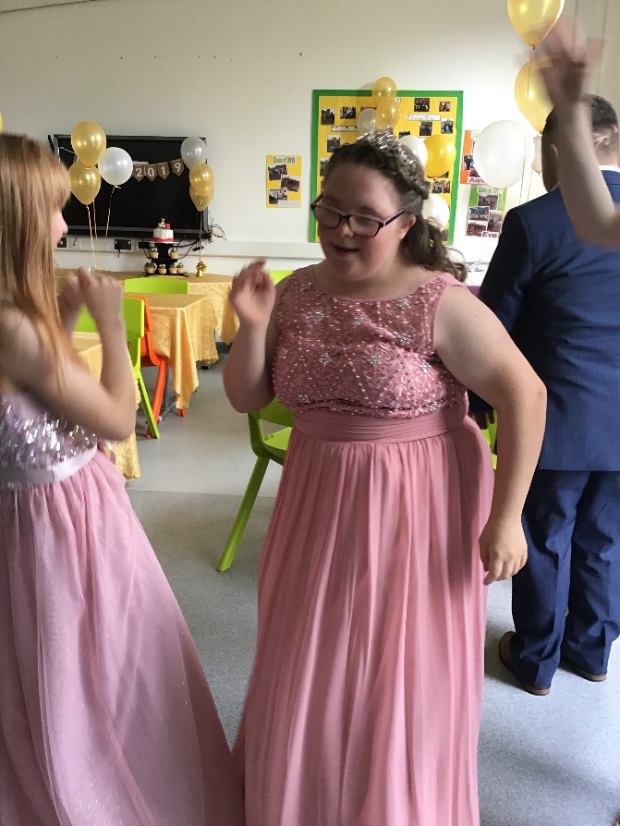 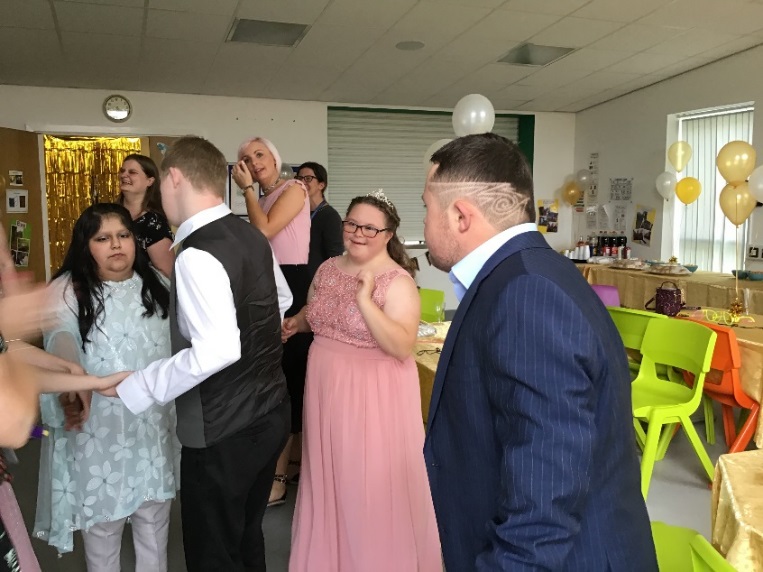 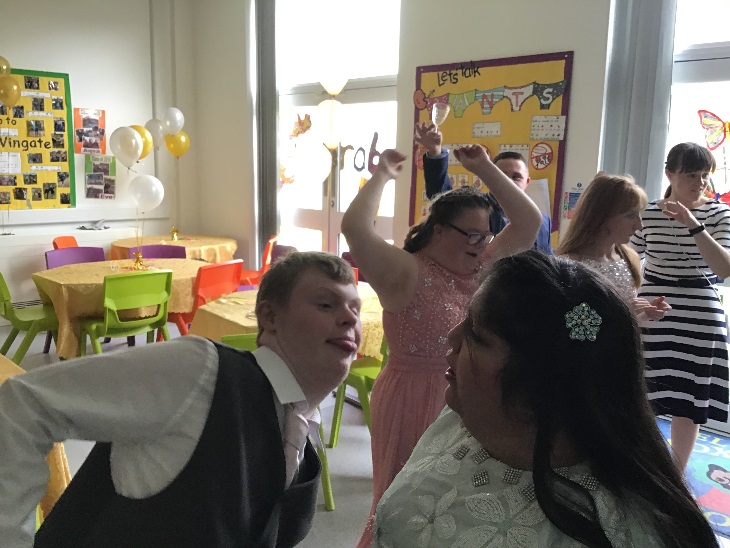 We danced the night away
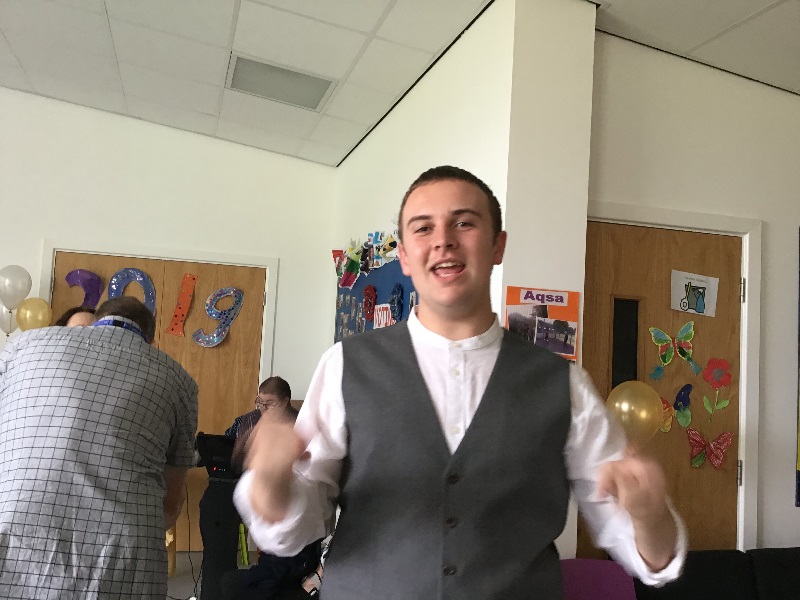 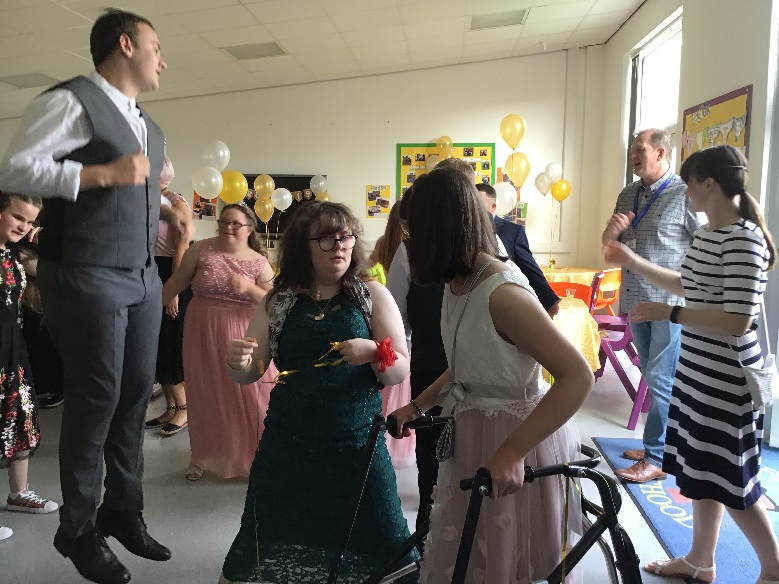 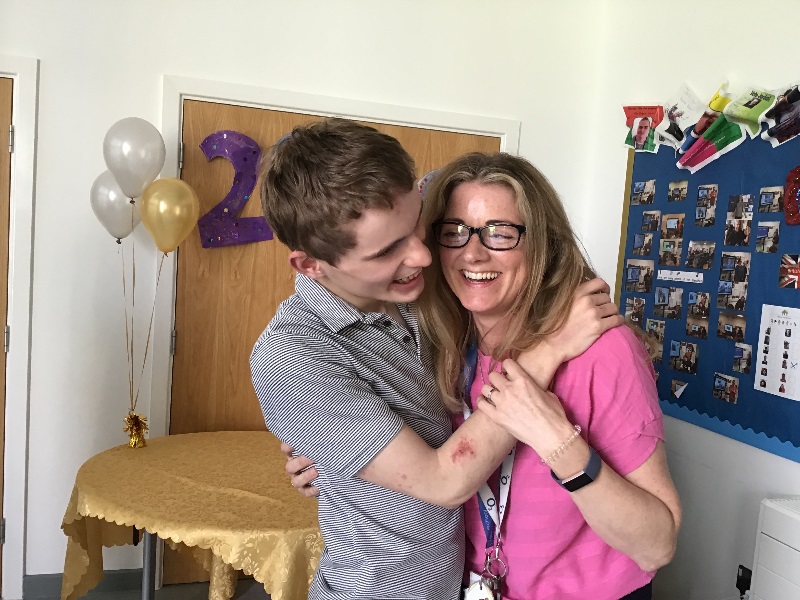 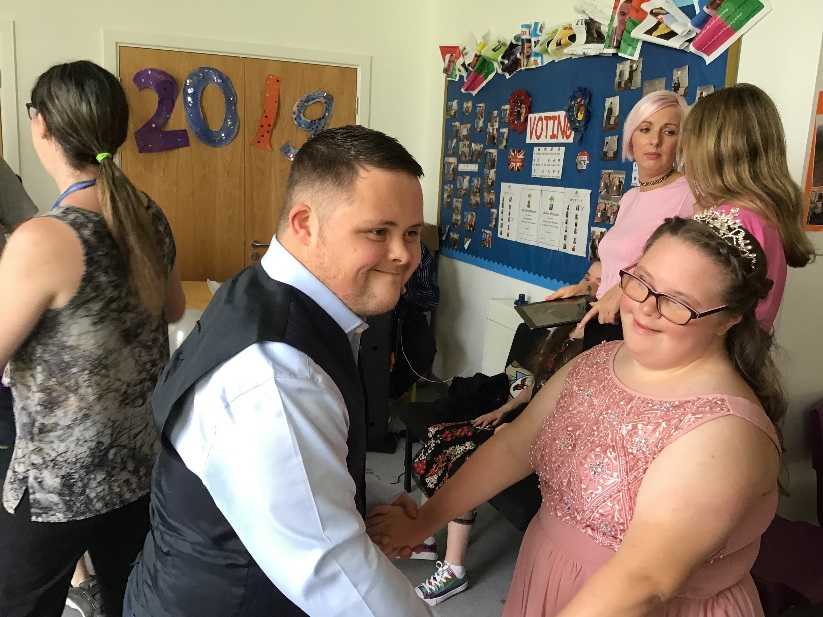 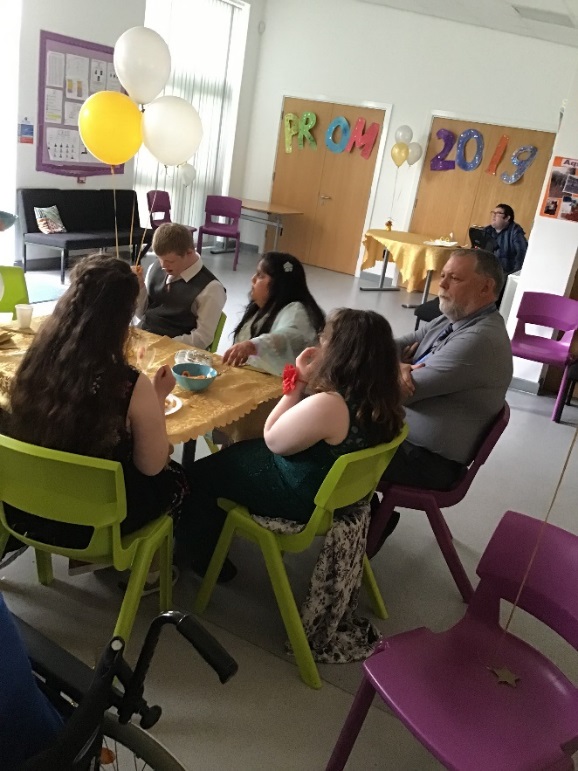 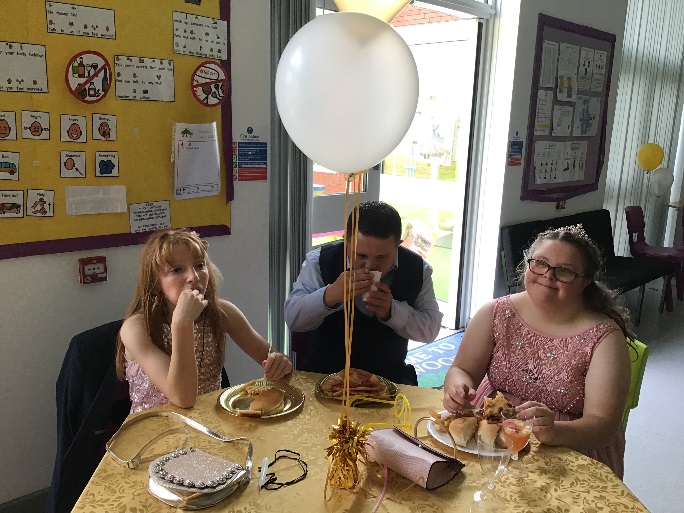 Cheers!!!
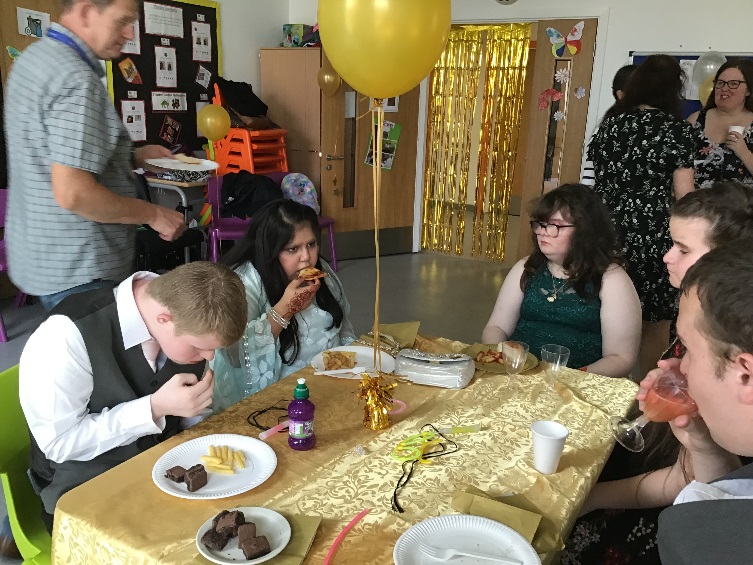 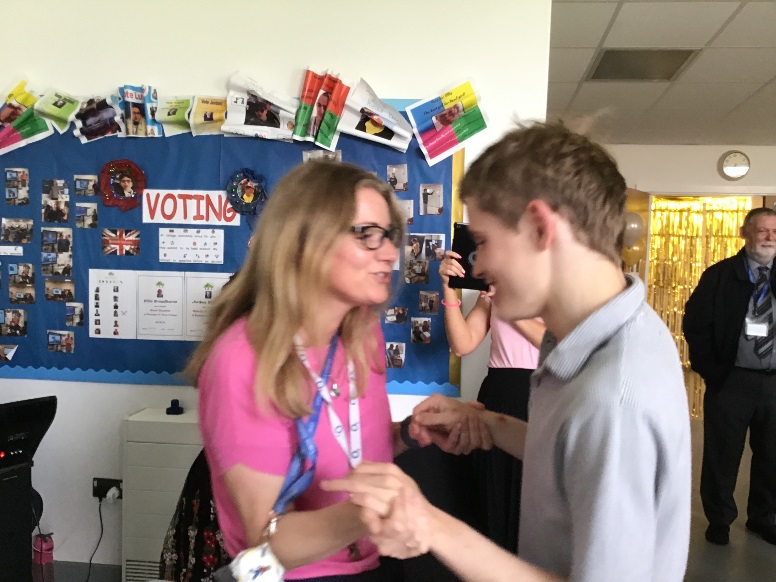 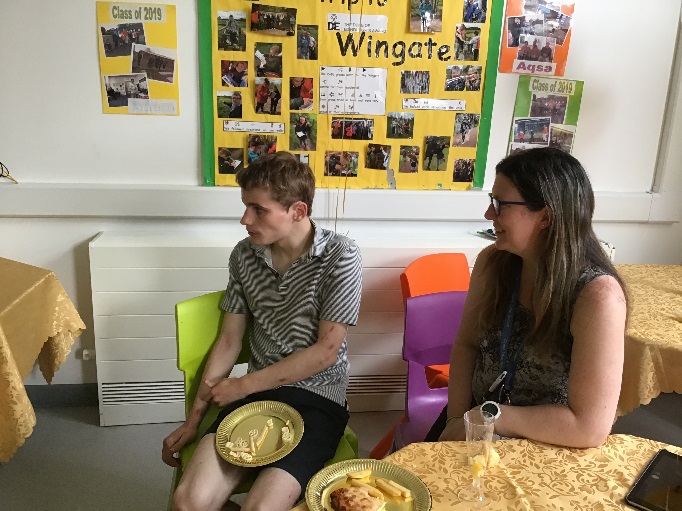 Congratulations  Aqsa, Adam, Robert, eve, lily, Edward and joe